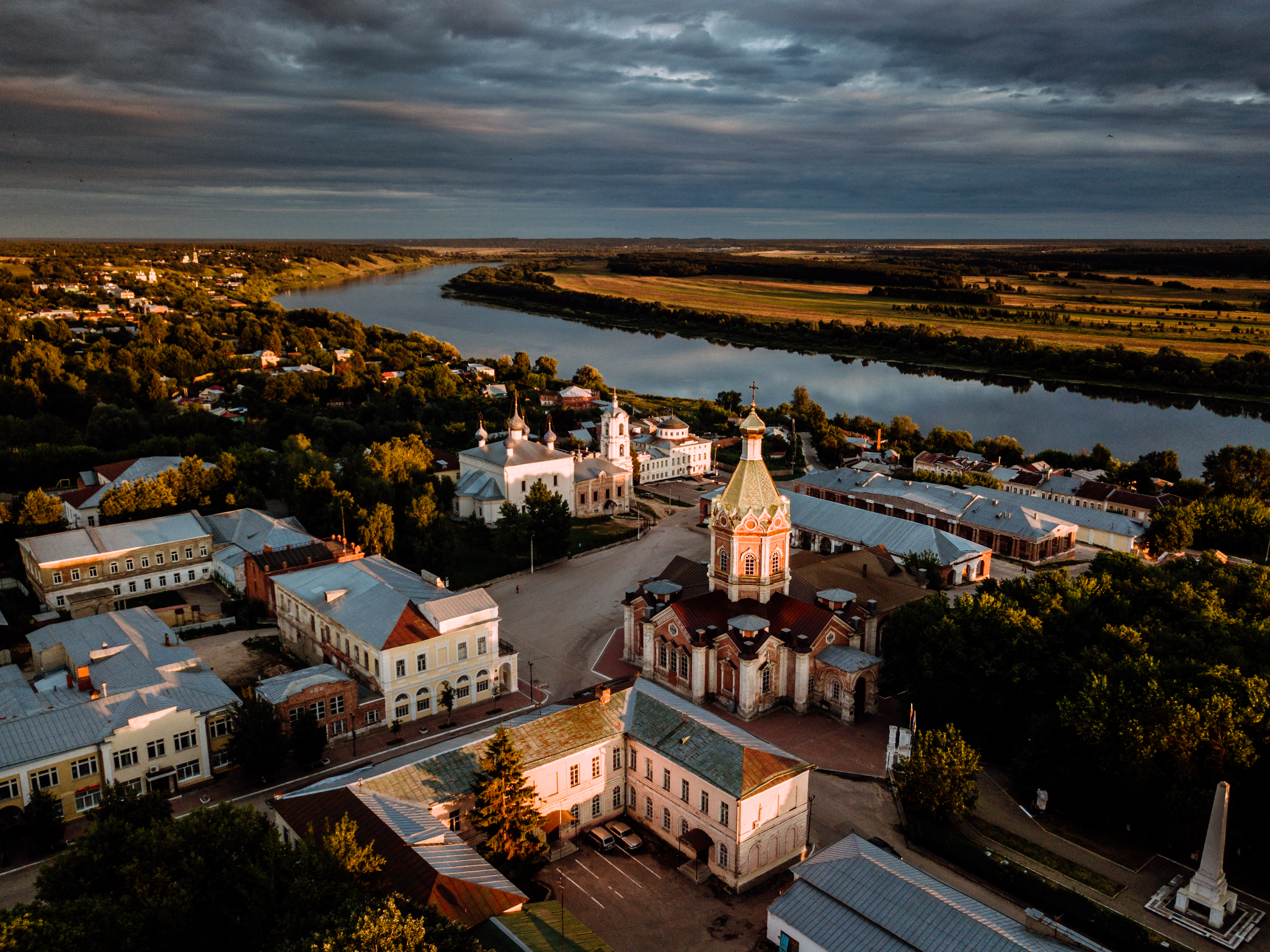 КАСИМОВ
ПРОГРАММА КОМПЛЕКСНОГО РАЗВИТИЯ ИСТОРИЧЕСКИХ ПОСЕЛЕНИЙ БАНКА РАЗВИТИЯ БРИКС
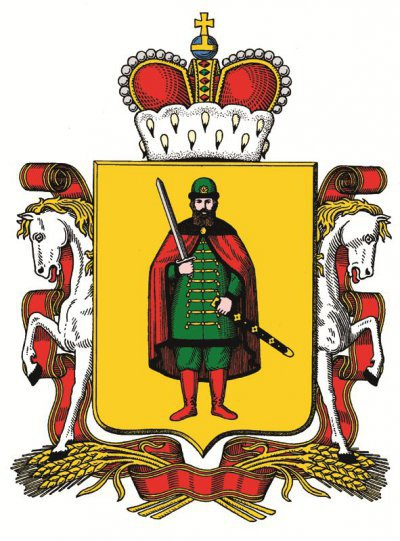 ПРАВИТЕЛЬСТВО 
РЯЗАНСКОЙ ОБЛАСТИ
КАСИМОВ | ЦЕННОСТИ
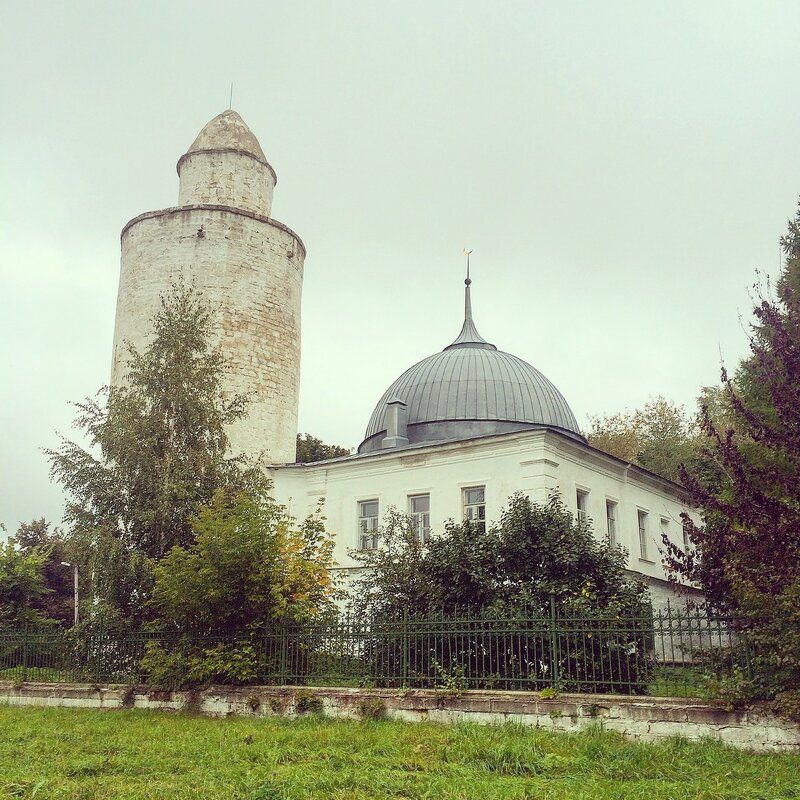 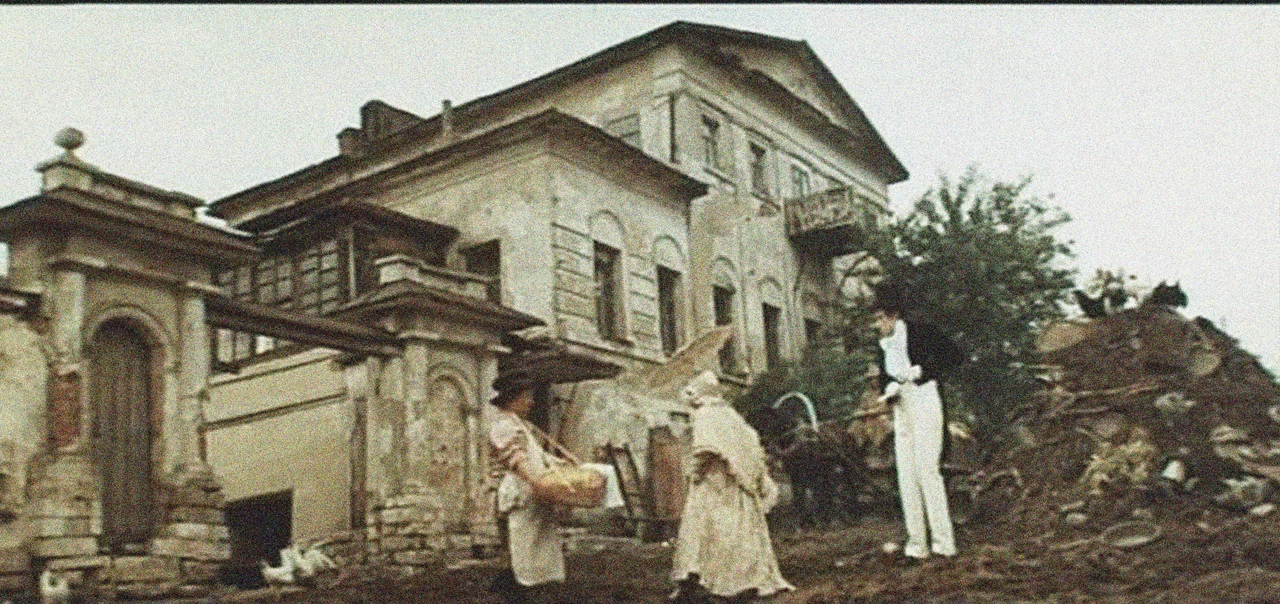 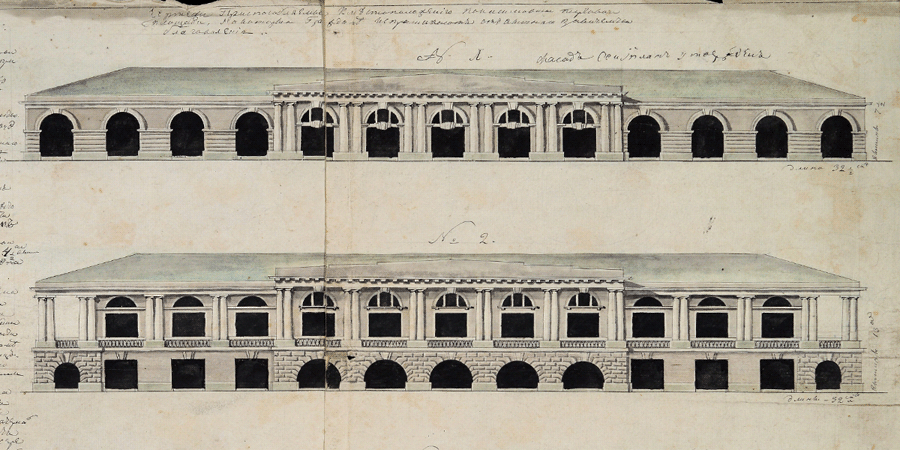 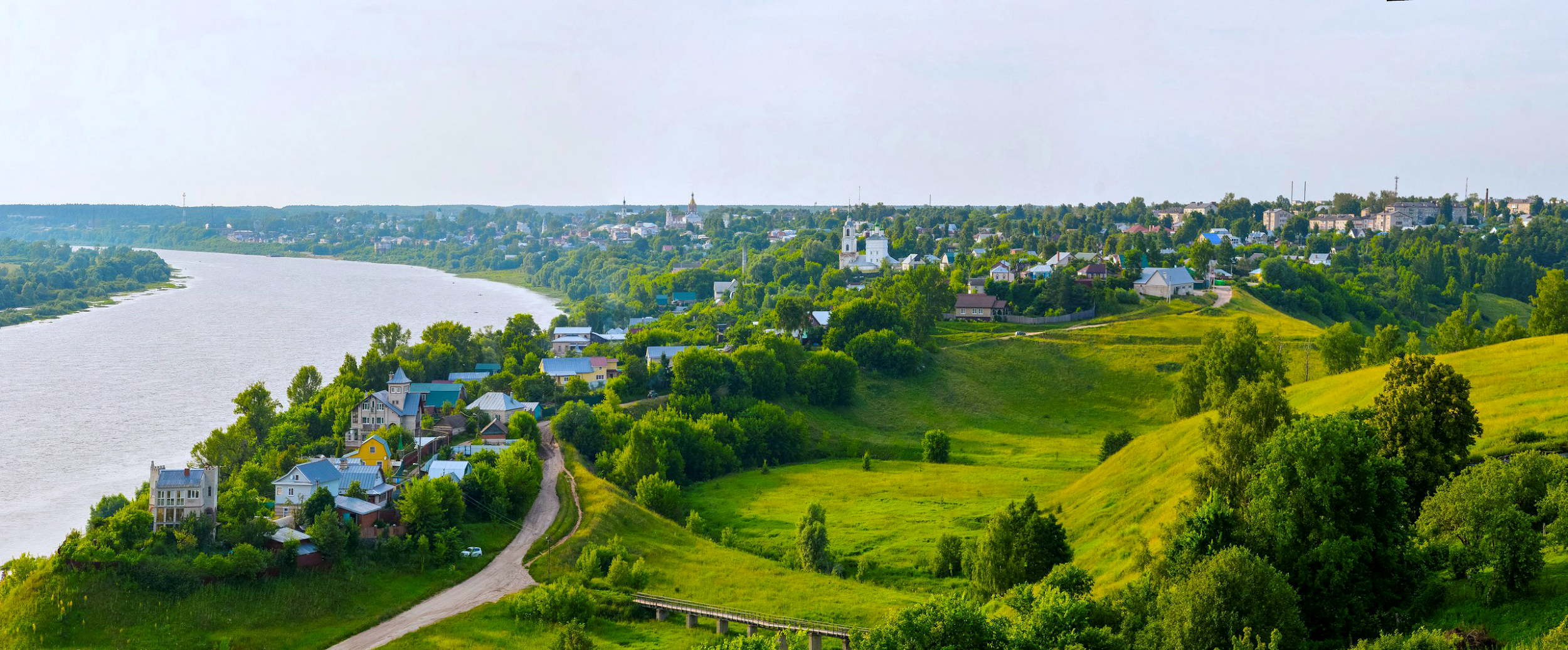 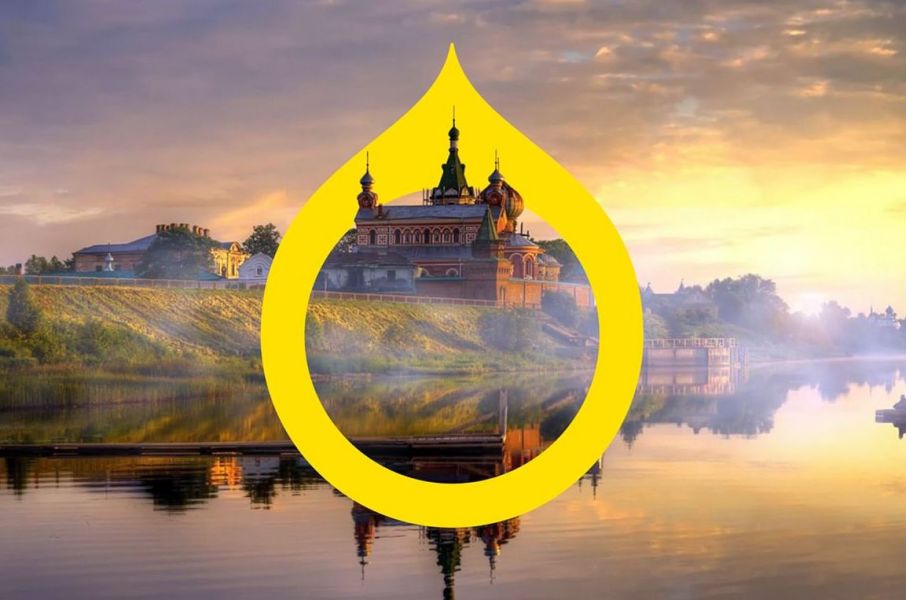 ГОРОД ДВУХ КУЛЬТУР
УЕЗДНЫЙ ГОРОД  XIX в.
ГОРОД НА ОКЕ И В ОКРУЖЕНИИ МЕЩЁРЫ
“БОЛЬШОЕ ЗОЛОТОЕ КОЛЬЦО”
КАСИМОВ - ГОРОД ДВУХ КУЛЬТУР, РУССКИЙ КУПЕЧЕСКИЙ ГОРОД, И СТОЛИЦА КАСИМОВСКОГО ХАНСТВА.ЭТА ДВОЯКОСТЬ ВЫРАЖЕНА КАК ПЛАНИРОВОЧНО И АРХИТЕКТУРНО, ТАК И СОЦИАЛЬНО.В ГОРОДЕ И СЕЙЧАС СУЩЕСТВУЕТ НЕБОЛЬШАЯ, НО ДОВОЛЬНО АКТИВНАЯ ТАТАРСКАЯ ОБЩИНА.
КАСИМОВ XXI ВЕКА СОХРАНИЛ ОБРАЗ УЕЗДНОГО ГОРОДА XIX ВЕКА.
ПРАКТИЧЕСКИ ОТСУТСТВУЕТ ЗАСТРОЙКА СОВЕТСКОГО И ПОСТСОВЕТСКОГО ПЕРИОДОВ.
ВЫСОКИЙ УРОВЕНЬ СОХРАННОСТИ ИСТОРИЧЕСКОЙ ТКАНИ
КИНЕМАТОГРАФИЧНОСТЬ ВИДОВ.
РАЗВИВАЕТСЯ КРУИЗНЫЙ ТУРИЗМ, В ПЕРСПЕКТИВЕ ЯХТЕННЫЙ. КАСИМОВ - ОДИН ИЗ НЕМНОГИХ ПУНКТОВ СУДОЗАХОДА НА Р. ОКА, МАРШРУТ «МОСКОВСКАЯ КРУГОСВЕТКА» (РЕЧНОЕ ЗОЛОТОЕ КОЛЬЦО).
КАСИМОВ ВОШЁЛ В ФЕДЕРАЛЬНЫЙ ПРОЕКТ “БОЛЬШОЕ ЗОЛОТОЕ КОЛЬЦО”.
ГОРОД ЯВЛЯЕТСЯ ОДНИМ ИЗ ЦЕНТРОВ ТУРИЗМА РЯЗАНСКОЙ ОБЛАСТИ
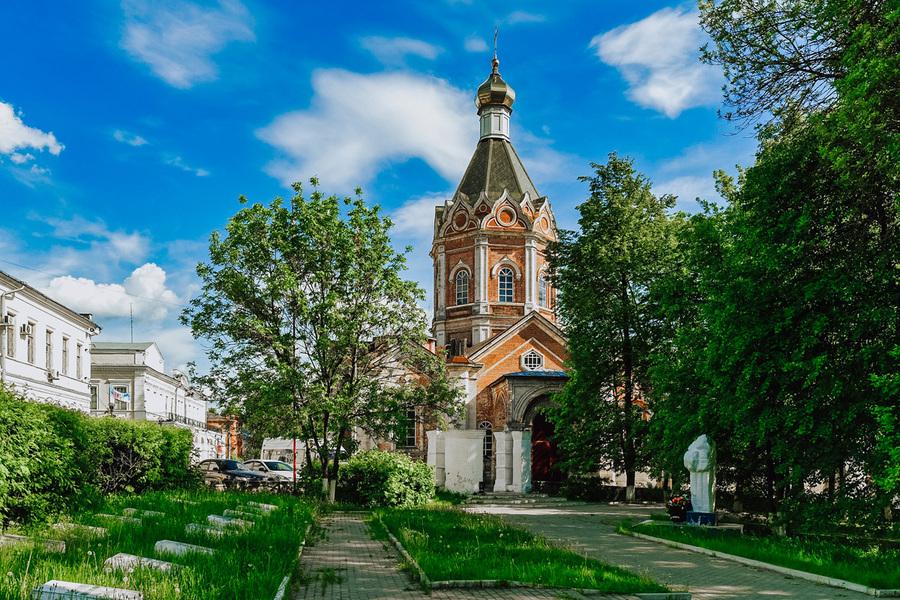 ЦЕЛИ И ЗАДАЧИ
ОСНОВНАЯ ЦЕЛЬ ПРОЕКТА - ПОВЫШЕНИЕ ТУРИСТИЧЕСКОЙ И ИНВЕСТИЦИОННОЙ ПРИВЛЕКАТЕЛЬНОСТИ ТЕРРИТОРИИ ЗА СЧЕТ РЕВИТАЛИЗАЦИИ ИСТОРИЧЕСКОЙ СРЕДЫ И СОЗДАНИЯ НОВЫХ ТОЧЕК ПРИТЯЖЕНИЯ.
ЗАДАЧИ
реконструкция, строительство инженерных коммуникаций, переустройство воздушных сетей под землю на участках улиц внутри фрагмента;
формирование комфортной городской среды на участках улиц внутри фрагмента;
восстановление и создание пешеходных связей между исторически-важными городскими пространствами, что позволит создать маршрут, объединяющий основные достопримечательности.
создание условий для привлечения частных инвестиций для реставрации и приспособления объектов культурного наследия;
реставрация объектов культурного наследия, занятых муниципальными учреждениями, для создания благоприятного внешнего облика города, а также для обеспечения нормативного состояния несущих конструкций зданий; 
ревитализация городской среды; 
создание новой программы территории исторического центра, нацеленной на интенсивное общественное использование всех невостребованных объектов и неиспользуемых общественных пространств, которая направлена на широкий охват аудитории как туристов, так и местных жителей.
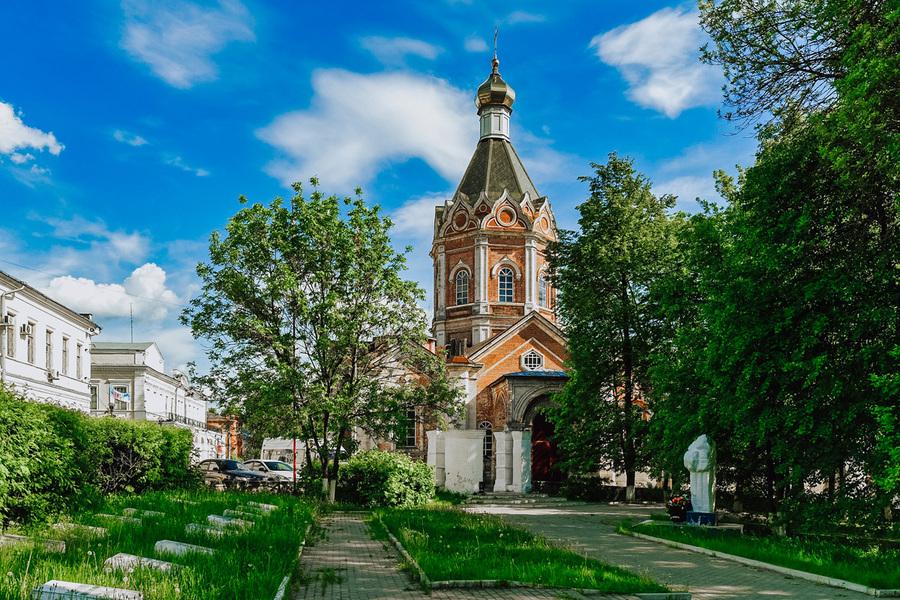 ЦЕЛИ И ЗАДАЧИ
ОСНОВНАЯ ЦЕЛЬ ПРОЕКТА - ПОВЫШЕНИЕ ТУРИСТИЧЕСКОЙ И ИНВЕСТИЦИОННОЙ ПРИВЛЕКАТЕЛЬНОСТИ ТЕРРИТОРИИ ЗА СЧЕТ РЕВИТАЛИЗАЦИИ ИСТОРИЧЕСКОЙ СРЕДЫ И СОЗДАНИЯ НОВЫХ ТОЧЕК ПРИТЯЖЕНИЯ.
ЗАДАЧИ:
РЕКОНСТРУКЦИЯ, СТРОИТЕЛЬСТВО ИНЖЕНЕРНЫХ КОММУНИКАЦИЙ, ПЕРЕУСТРОЙСТВО ВОЗДУШНЫХ СЕТЕЙ ПОД ЗЕМЛЮ НА УЧАСТКАХ УЛИЦ ВНУТРИ ФРАГМЕНТА;
ФОРМИРОВАНИЕ КОМФОРТНОЙ ГОРОДСКОЙ СРЕДЫ НА УЧАСТКАХ УЛИЦ ВНУТРИ ФРАГМЕНТА;
ВОССТАНОВЛЕНИЕ И СОЗДАНИЕ ПЕШЕХОДНЫХ СВЯЗЕЙ МЕЖДУ ИСТОРИЧЕСКИ-ВАЖНЫМИ ГОРОДСКИМИ ПРОСТРАНСТВАМИ, ЧТО ПОЗВОЛИТ СОЗДАТЬ МАРШРУТ, ОБЪЕДИНЯЮЩИЙ ОСНОВНЫЕ ДОСТОПРИМЕЧАТЕЛЬНОСТИ, СФОРМИРОВАТЬ КОММЕРЧЕСКИЙ ИНТЕРЕС НА ВСЕХ УЛИЦАХ ВНУТРИ ВЫБРАННОГО ФРАГМЕНТА;
СОЗДАНИЕ УСЛОВИЙ ДЛЯ ПРИВЛЕЧЕНИЯ ЧАСТНЫХ ИНВЕСТИЦИЙ ДЛЯ РЕСТАВРАЦИИ И ПРИСПОСОБЛЕНИЯ ОБЪЕКТОВ КУЛЬТУРНОГО НАСЛЕДИЯ;
РЕСТАВРАЦИЯ ОБЪЕКТОВ КУЛЬТУРНОГО НАСЛЕДИЯ, ЗАНЯТЫХ МУНИЦИПАЛЬНЫМИ УЧРЕЖДЕНИЯМИ, ДЛЯ СОЗДАНИЯ БЛАГОПРИЯТНОГО ВНЕШНЕГО ОБЛИКА ГОРОДА, А ТАКЖЕ ДЛЯ ОБЕСПЕЧЕНИЯ НОРМАТИВНОГО СОСТОЯНИЯ НЕСУЩИХ КОНСТРУКЦИЙ ЗДАНИЙ; 
РЕВИТАЛИЗАЦИЯ ГОРОДСКОЙ СРЕДЫ; 
СОЗДАНИЕ НОВОЙ ПРОГРАММЫ ТЕРРИТОРИИ ИСТОРИЧЕСКОГО ЦЕНТРА, НАЦЕЛЕННОЙ НА ИНТЕНСИВНОЕ ОБЩЕСТВЕННОЕ ИСПОЛЬЗОВАНИЕ ВСЕХ НЕВОСТРЕБОВАННЫХ ОБЪЕКТОВ И НЕИСПОЛЬЗУЕМЫХ ОБЩЕСТВЕННЫХ ПРОСТРАНСТВ, КОТОРАЯ НАПРАВЛЕНА НА ШИРОКИЙ ОХВАТ АУДИТОРИИ КАК ТУРИСТОВ, ТАК И МЕСТНЫХ ЖИТЕЛЕЙ.
ВСЕ ОБЪЕКТЫ ПРОЕКТНОЙ РАЗРАБОТКИ | СВОДНАЯ СХЕМА
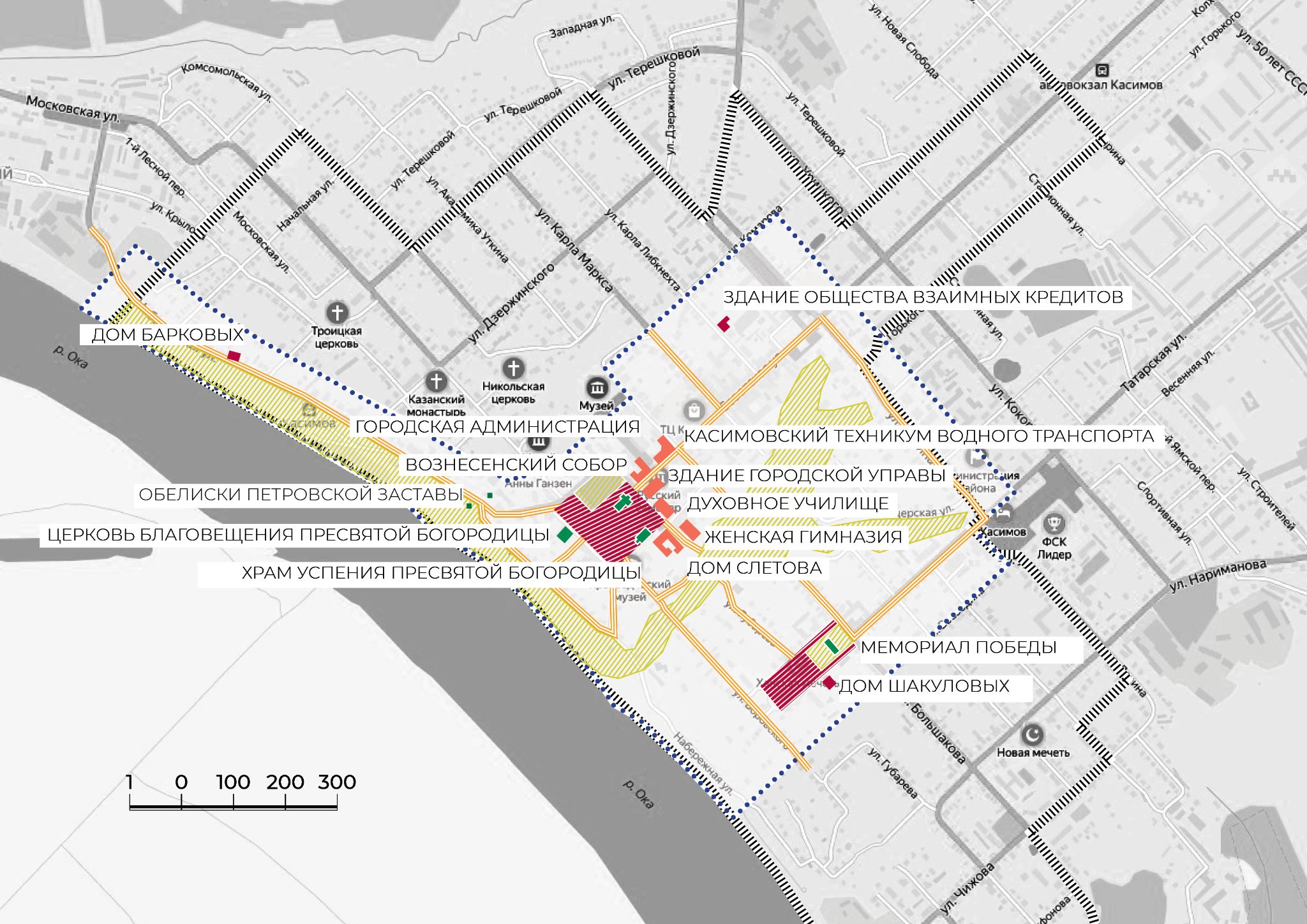 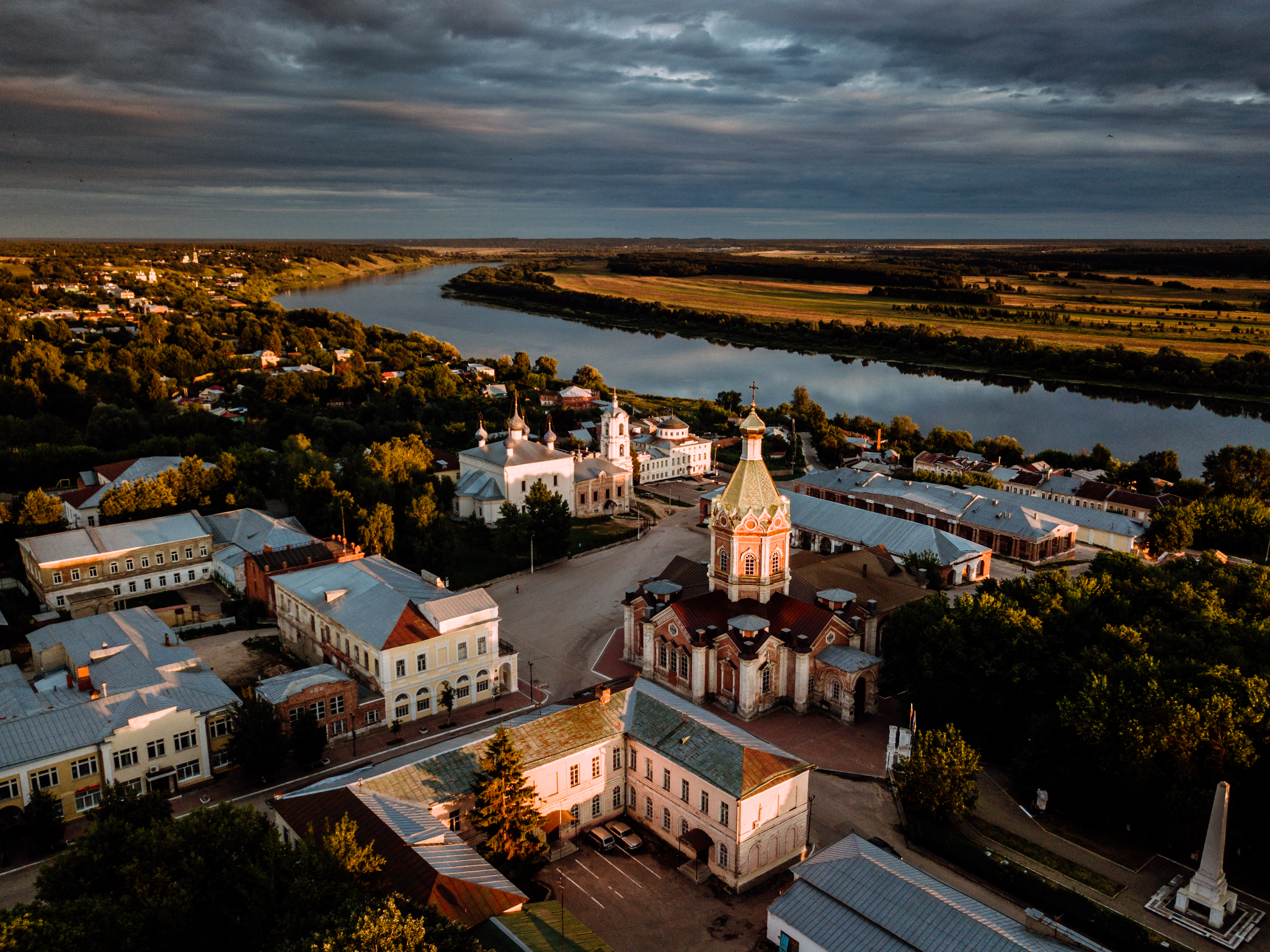 ОБЪЕКТЫ ДЛЯ РЕСТАВРАЦИИ
ДОМ БАРКОВЫХ
ЗДАНИЕ ОБЩЕСТВА ВЗАИМНЫХ КРЕДИТОВ
ДОМ ШАКУЛОВЫХ
РЕСТАВРАЦИЯ, РЕКОНСТРУКЦИЯ, ПРИСПОСОБЛЕНИЕ / ОБЪЕКТЫ [РАЗДЕЛ С, БЛОК 1]
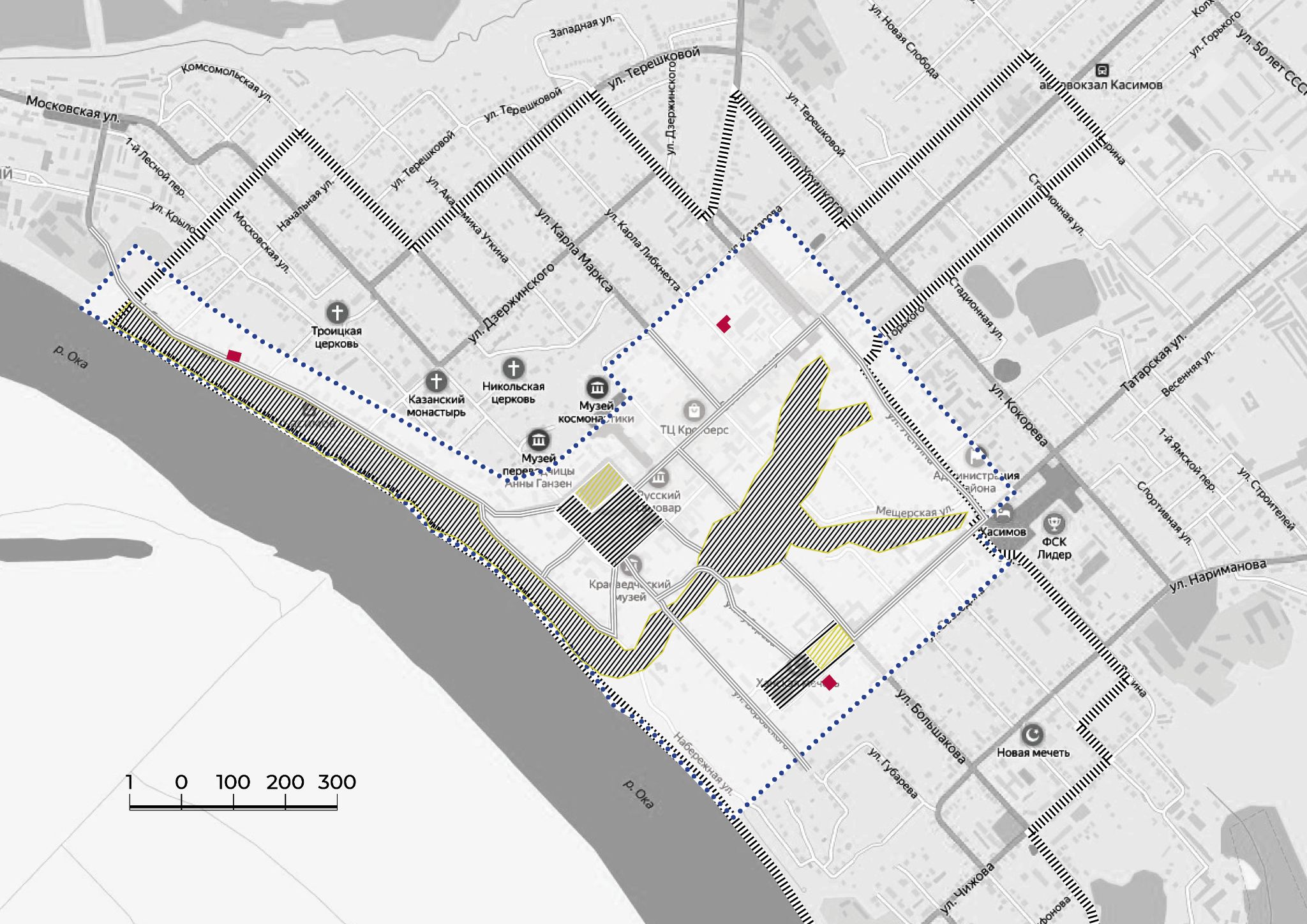 2
ЗДАНИЕ ОБЩЕСТВА ВЗАИМНЫХ КРЕДИТОВ
1
ДОМ БАРКОВЫХ
3
ДОМ ШАКУЛОВЫХ
РЕСТАВРАЦИЯ, РЕКОНСТРУКЦИЯ, ПРИСПОСОБЛЕНИЕ | ОБЪЕКТЫ
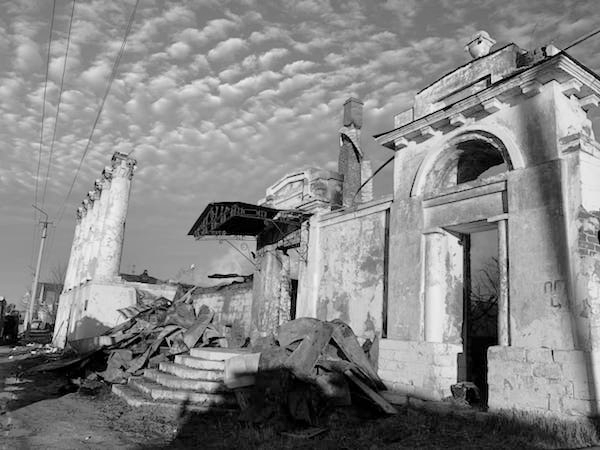 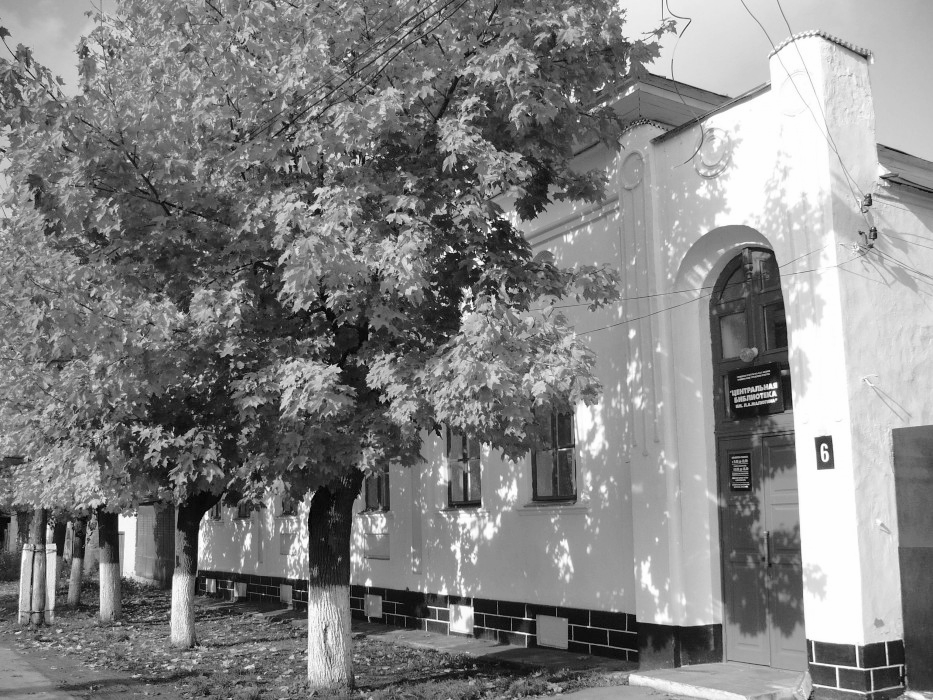 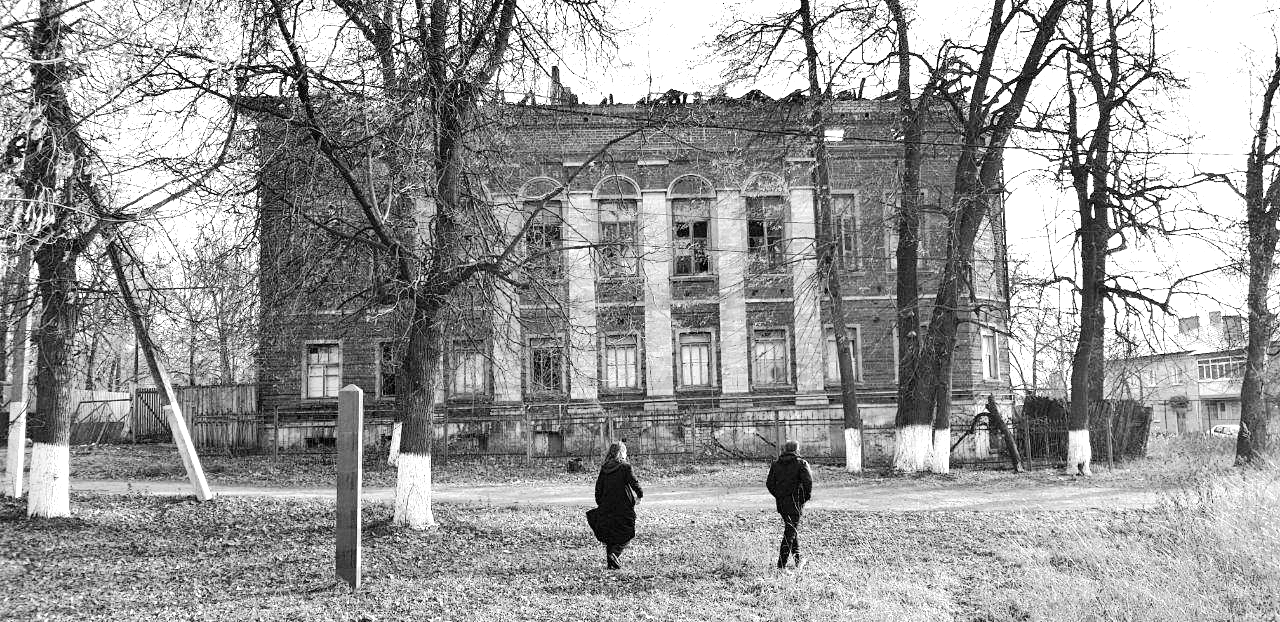 1
2
3
ДОМ БАРКОВЫХ
ЗДАНИЕ ОБЩЕСТВА
ВЗАИМНЫХ КРЕДИТОВ
ДОМ ШАКУЛОВЫХ
ПЛАНИРУЕМОЕ ИСПОЛЬЗОВАНИЕ>

ГОСТИНИЦА БУТИКОВОГО ТИПА:
ИСТОРИЧЕСКАЯ АЛЛЕЯ
ОРАНЖЕРЕЯ
“ГУСЯНАЯ”
РЫБНЫЙ РЕСТОРАН
СТАТУС>
ОКН ФЕДЕРАЛЬНОГО ЗНАЧЕНИЯ

СОСТОЯНИЕ ОБЪЕКТА>
ПОДВЕРГСЯ РАЗРУШЕНИЮ
ПЛАНИРУЕМОЕ ИСПОЛЬЗОВАНИЕ>

ГОРОДСКАЯ ГОСТИНАЯ И БИБЛИОТЕКА:
МЕДИАТЕКА
УНИВЕРСАЛЬНОЕ РАБОЧЕЕ ПРОСТРАНСТВО
ЛЕКЦИОННЫЙ ЗАЛ
ЭКСПОЗИЦИОННОЕ ПРОСТРАНСТВО
СТАТУС>
ОКН МЕСТНОГО ЗНАЧЕНИЯ

СОСТОЯНИЕ ОБЪЕКТА>
УДОВЛЕТВОРИТЕЛЬНОЕ
ПЛАНИРУЕМОЕ ИСПОЛЬЗОВАНИЕ>

ЦЕНТР ТАТАРСКОЙ КУЛЬТУРЫ:
МУЗЕЙ КАСИМОВСКИХ ТАТАР
ЦЕНТР ТАТАРСКИХ ПРОИЗВОДСТВ
МАГАЗИН ТАТАРСКИХ ТОВАРОВ
ОБРАЗОВАТЕЛЬНЫЕ ПЛОЩАДКИ

СТАТУС>
ОКН МЕСТНОГО ЗНАЧЕНИЯ

СОСТОЯНИЕ ОБЪЕКТА>
НЕУДОВЛЕТВОРИТЕЛЬНОЕ
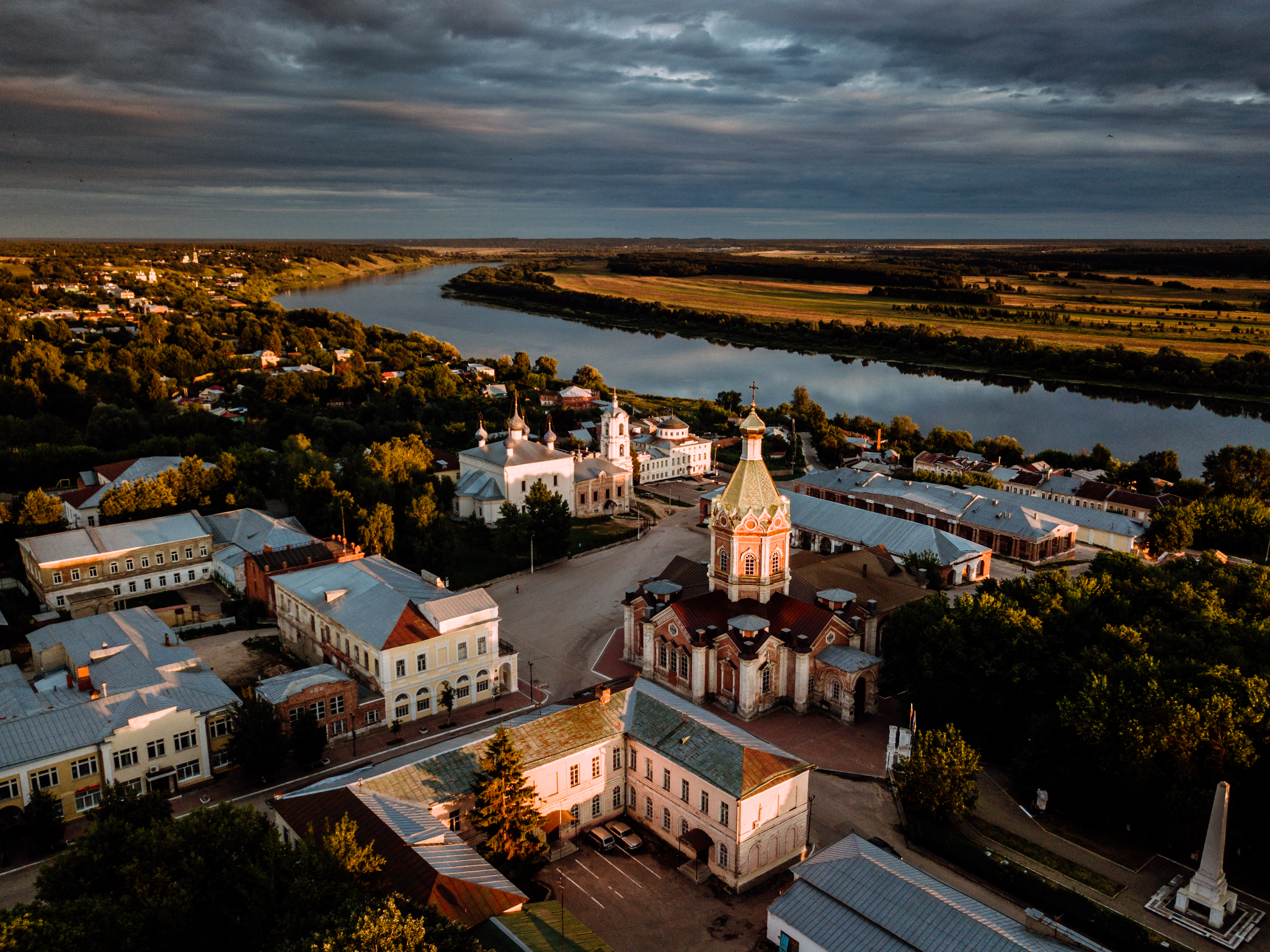 РЕГЕНЕРАЦИЯ ИСТОРИЧЕСКОЙ СРЕДЫ
 ЗДАНИЕ ВЫЕЗДНОЙ СЕССИИ КАЗНАЧЕЙСТВА И МИРОВОГО СУДА
 ЖЕНСКАЯ ГИМНАЗИЯ
 ДУХОВНОЕ УЧИЛИЩЕ
ДОМ СЛЁТОВА
ЗДАНИЕ ГОРОДСКОЙ УПРАВЫ
РЕГЕНЕРАЦИЯ / ОБЪЕКТЫ
[РАЗДЕЛ С, БЛОК 2]
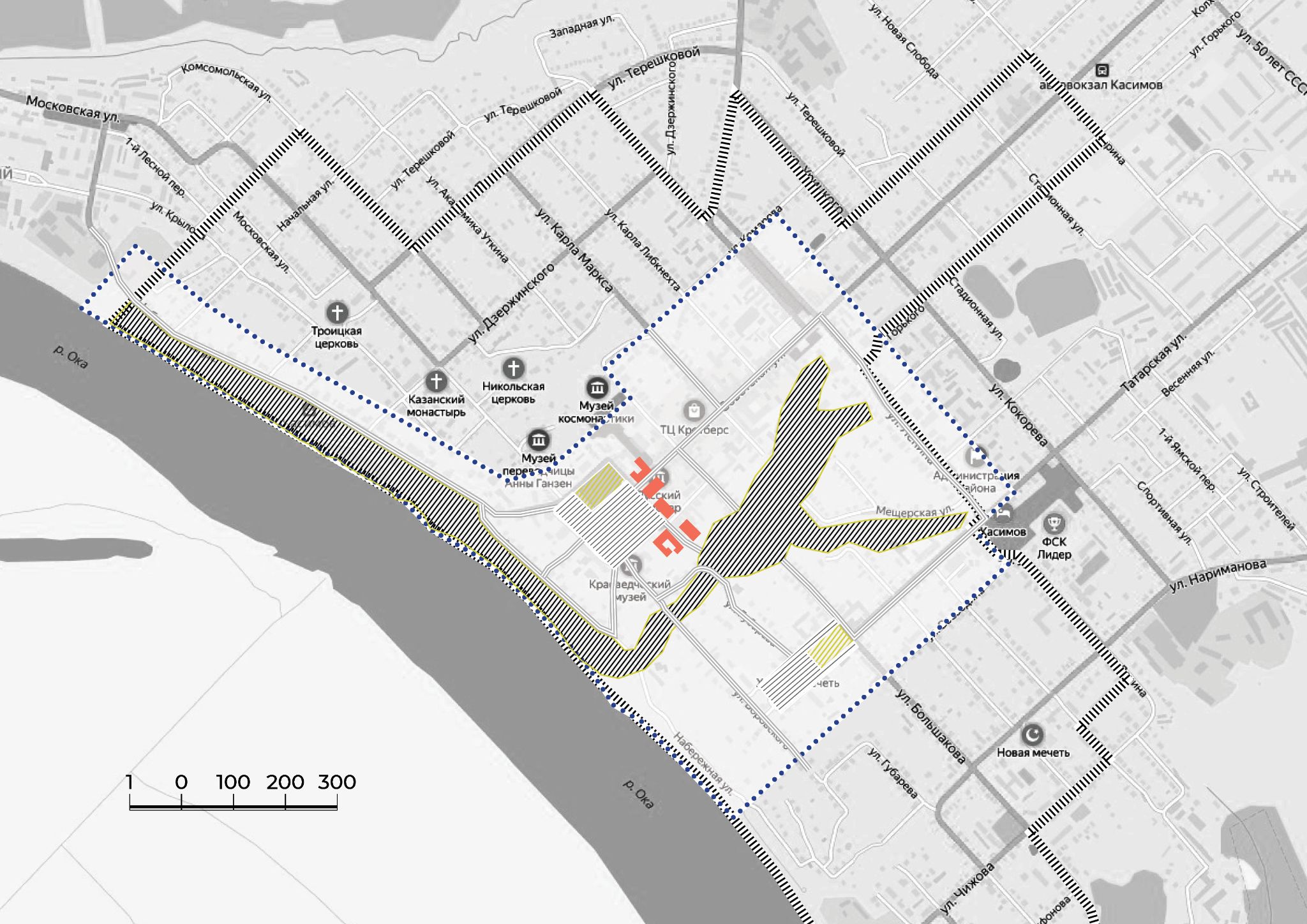 ГОРОДСКАЯ АДМИНИСТРАЦИЯ
1
5
ЗДАНИЕ ГОРОДСКОЙ УПРАВЫ
3
ДУХОВНОЕ УЧИЛИЩЕ
2
ЖЕНСКАЯ ГИМНАЗИЯ
ДОМ СЛЁТОВА
4
РЕГЕНЕРАЦИЯ / ОБЪЕКТЫ
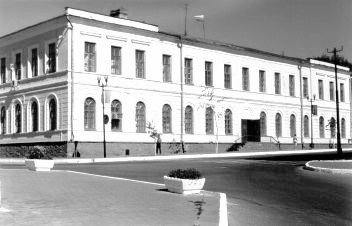 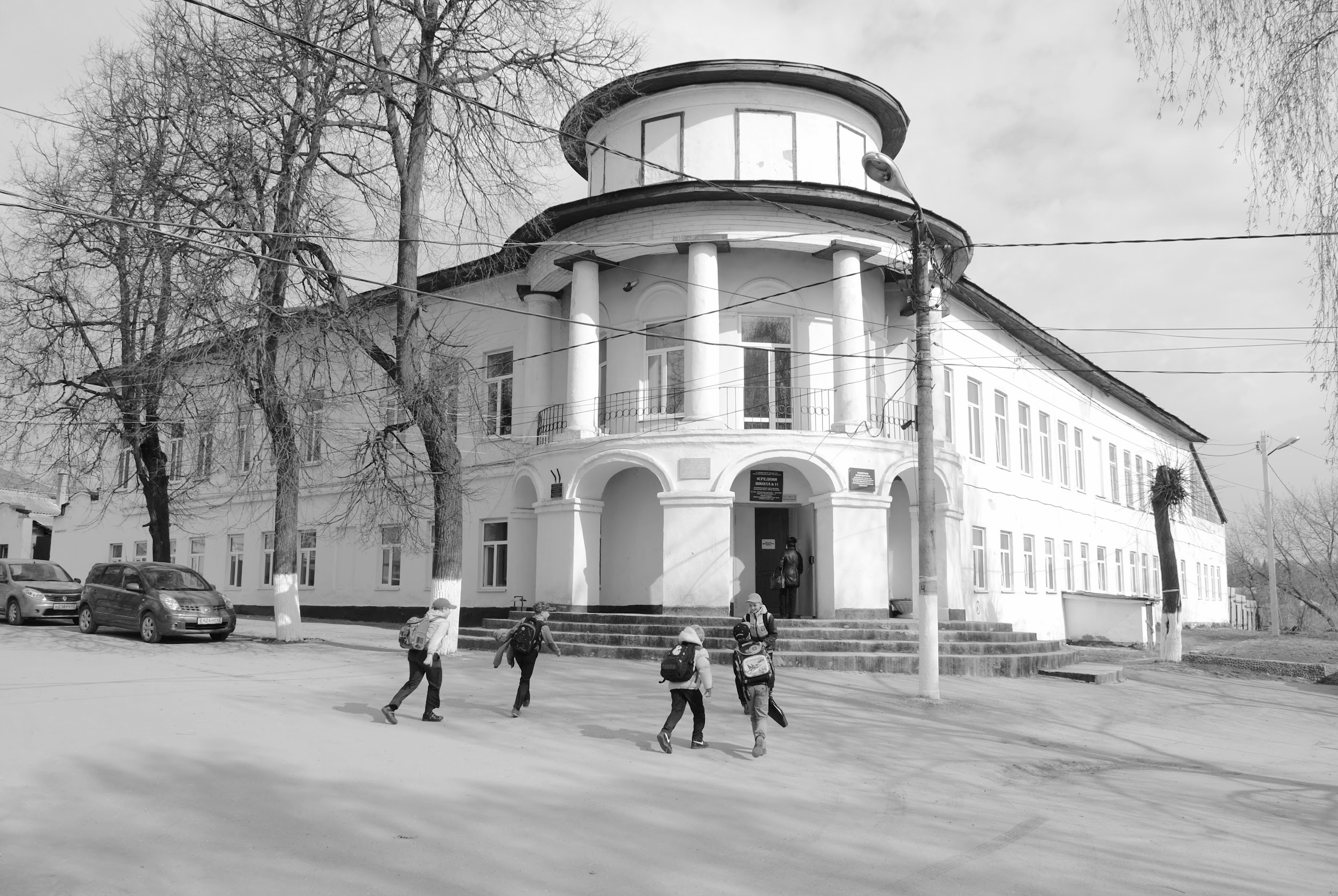 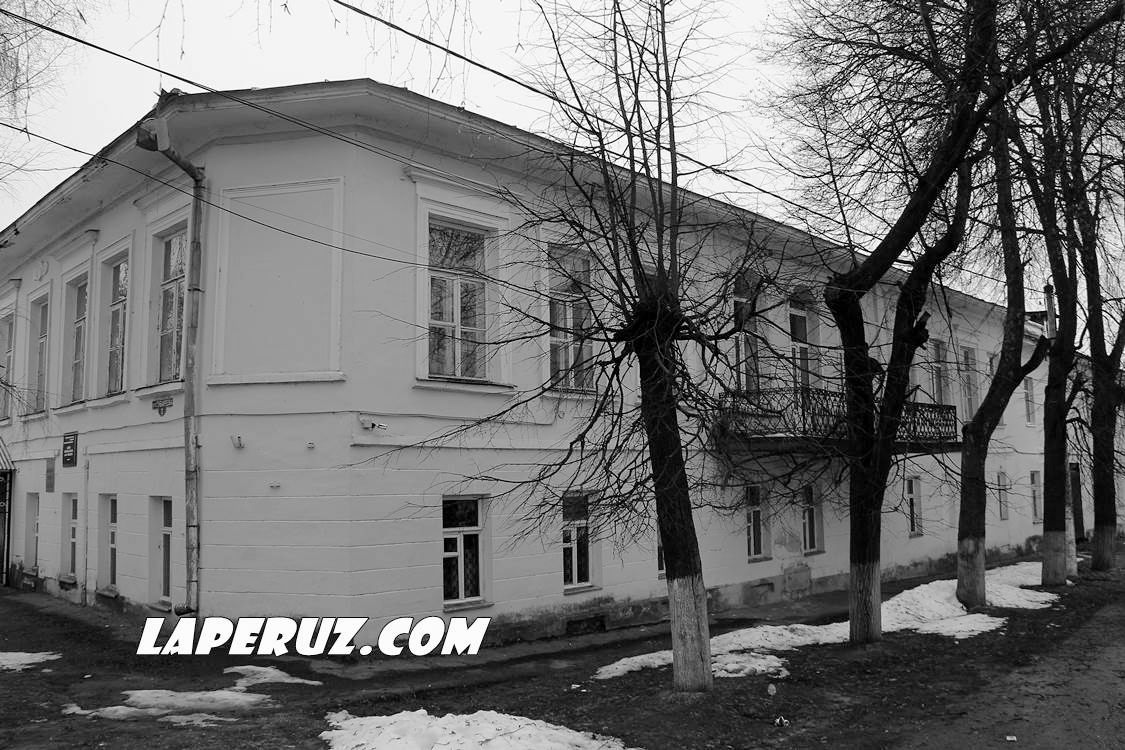 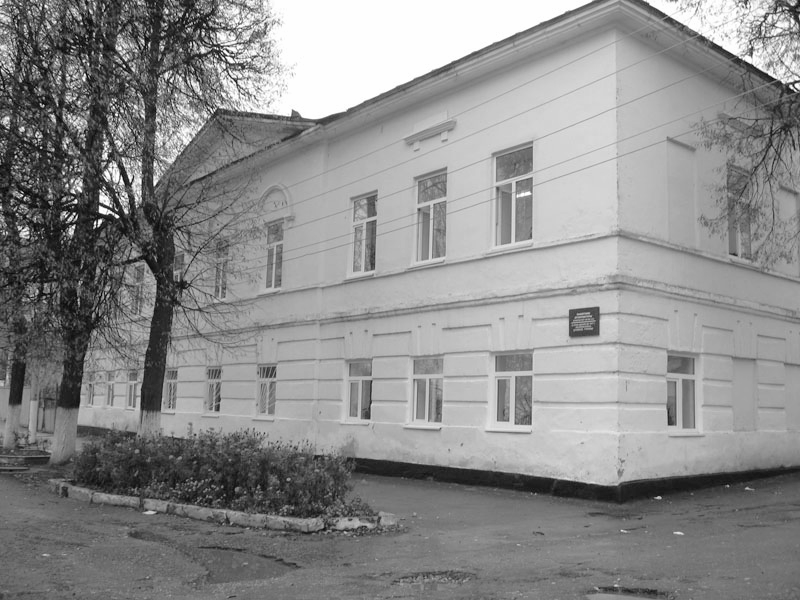 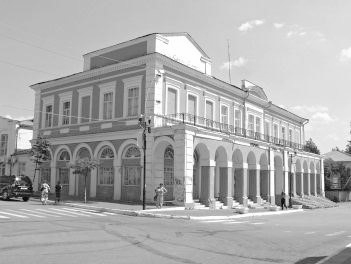 1
2
3
4
5
ГОРОДСКАЯ АДМИНИСТРАЦИЯ
ЖЕНСКАЯ ГИМНАЗИЯ
ДУХОВНОЕ УЧИЛИЩЕ
ДОМ СЛЁТОВА
ЗДАНИЕ ГОРОДСКОЙ УПРАВЫ
ПЛАНИРУЕМОЕ ИСПОЛЬЗОВАНИЕ>
АДМИНИСТРАТИВНОЕ ЗДАНИЕ
[СОХРАНЕНИЕ ФУНКЦИИ]


СТАТУС>
ОКН РЕГИОНАЛЬНОГО ЗНАЧЕНИЯ
ПЛАНИРУЕМОЕ ИСПОЛЬЗОВАНИЕ>
МБОУ СОШ № 1[СОХРАНЕНИЕ ФУНКЦИИ]



СТАТУС>
ОКН РЕГИОНАЛЬНОГО ЗНАЧЕНИЯ
ПЛАНИРУЕМОЕ ИСПОЛЬЗОВАНИЕ>
МБОУ СОШ № 1[СОХРАНЕНИЕ ФУНКЦИИ]



СТАТУС>
ОКН РЕГИОНАЛЬНОГО ЗНАЧЕНИЯ
ПЛАНИРУЕМОЕ ИСПОЛЬЗОВАНИЕ>
ДЕТСКАЯ МУЗЫКАЛЬНАЯ ШКОЛА ИМ РЯХОВСКОГО[СОХРАНЕНИЕ ФУНКЦИИ]


СТАТУС>
ОКН РЕГИОНАЛЬНОГО ЗНАЧЕНИЯ
ПЛАНИРУЕМОЕ ИСПОЛЬЗОВАНИЕ>
ДОМ ДЕТСКОГО ТВОРЧЕСТВА, ГОРОДСКОЙ СОВЕТ ВЕТЕРАНОВ.[СОХРАНЕНИЕ ФУНКЦИИ]

СТАТУС>
ОКН РЕГИОНАЛЬНОГО ЗНАЧЕНИЯ
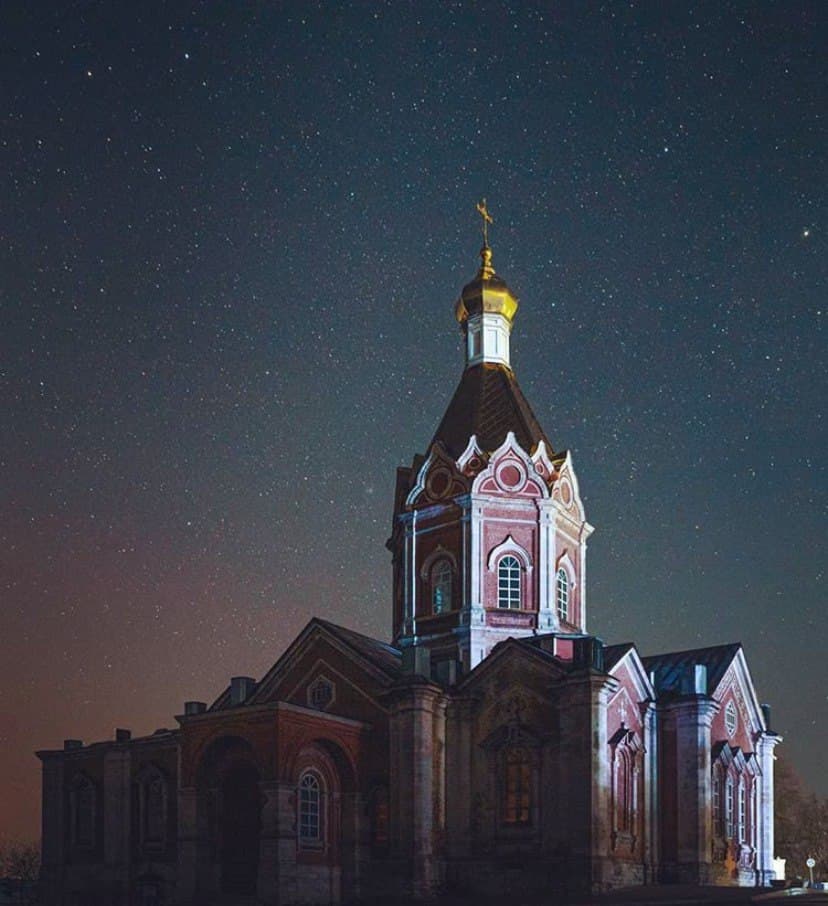 АРХИТЕКТУРНАЯ ПОДСВЕТКА
ВОЗНЕСЕНСКИЙ СОБОР 
 ХРАМ УСПЕНИЯ ПРЕСВЯТОЙ БОГОРОДИЦЫ 
ЦЕРКОВЬ БЛАГОВЕЩЕНИЯ ПРЕСВЯТОЙ БОГОРОДИЦЫ 
ОБЕЛИСКИ ПЕТРОВСКОЙ ЗАСТАВЫ
ДОМ БАРКОВЫХ
ЖЕНСКАЯ ГИМНАЗИЯ 
ЗДАНИЕ ВЫЕЗДНОЙ СЕССИИ, КАЗНАЧЕЙСТВА И МИРОВОГО СУДА
ЗДАНИЕ ГОРОДСКОЙ УПРАВЫ, 1853 Г. 
ДОМ СМИРНОВА
ДОМ ШАКУЛОВЫХ 
МЕМОРИАЛ ПОБЕДЫ
АРХИТЕКТУРНАЯ ПОДСВЕТКА / ОБЪЕКТЫ 
[РАЗДЕЛ С, БЛОК 3]
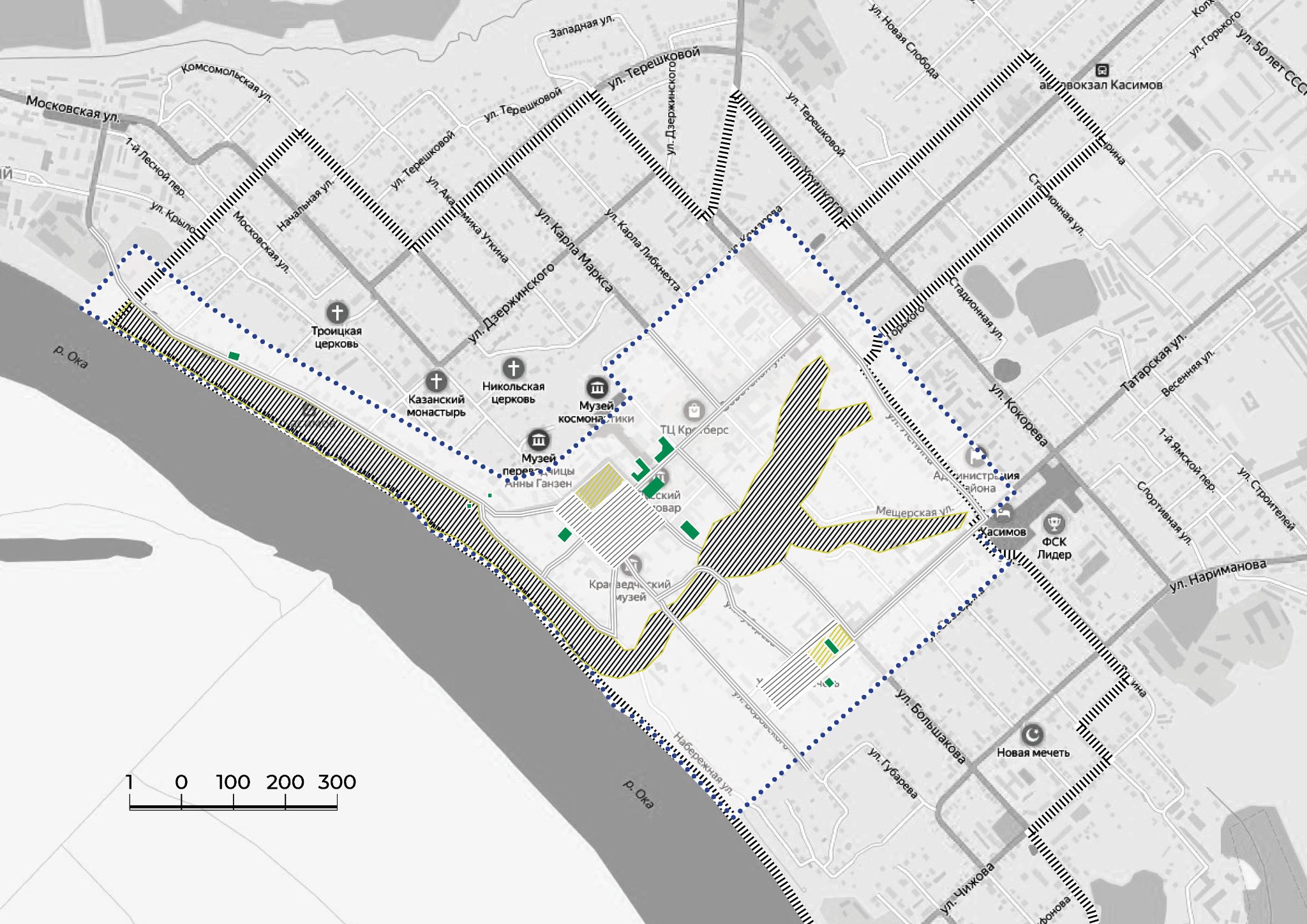 7
ГОРОДСКАЯ АДМИНИСТРАЦИЯ
ВОЗНЕСЕНСКИЙ СОБОР
1
5
ДОМ БАРКОВЫХ
9
ТЕХНИКУМ ВОДНОГО ТРАНСПОРТА
8
ЗДАНИЕ ГОРОДСКОЙ УПРАВЫ
6
ЖЕНСКАЯ ГИМНАЗИЯ
ОБЕЛИСКИ ПЕТРОВСКОЙ ЗАСТАВЫ
4
3
ЦЕРКОВЬ БЛАГОВЕЩЕНИЯ ПРЕСВЯТОЙ БОГОРОДИЦЫ
2
ХРАМ УСПЕНИЯ ПРЕСВЯТОЙ БОГОРОДИЦЫ
11
МЕМОРИАЛ ПОБЕДЫ
10
ДОМ ШАКУЛОВЫХ
АРХИТЕКТУРНАЯ ПОДСВЕТКА / ОБЪЕКТЫ
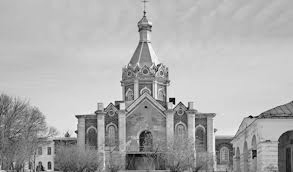 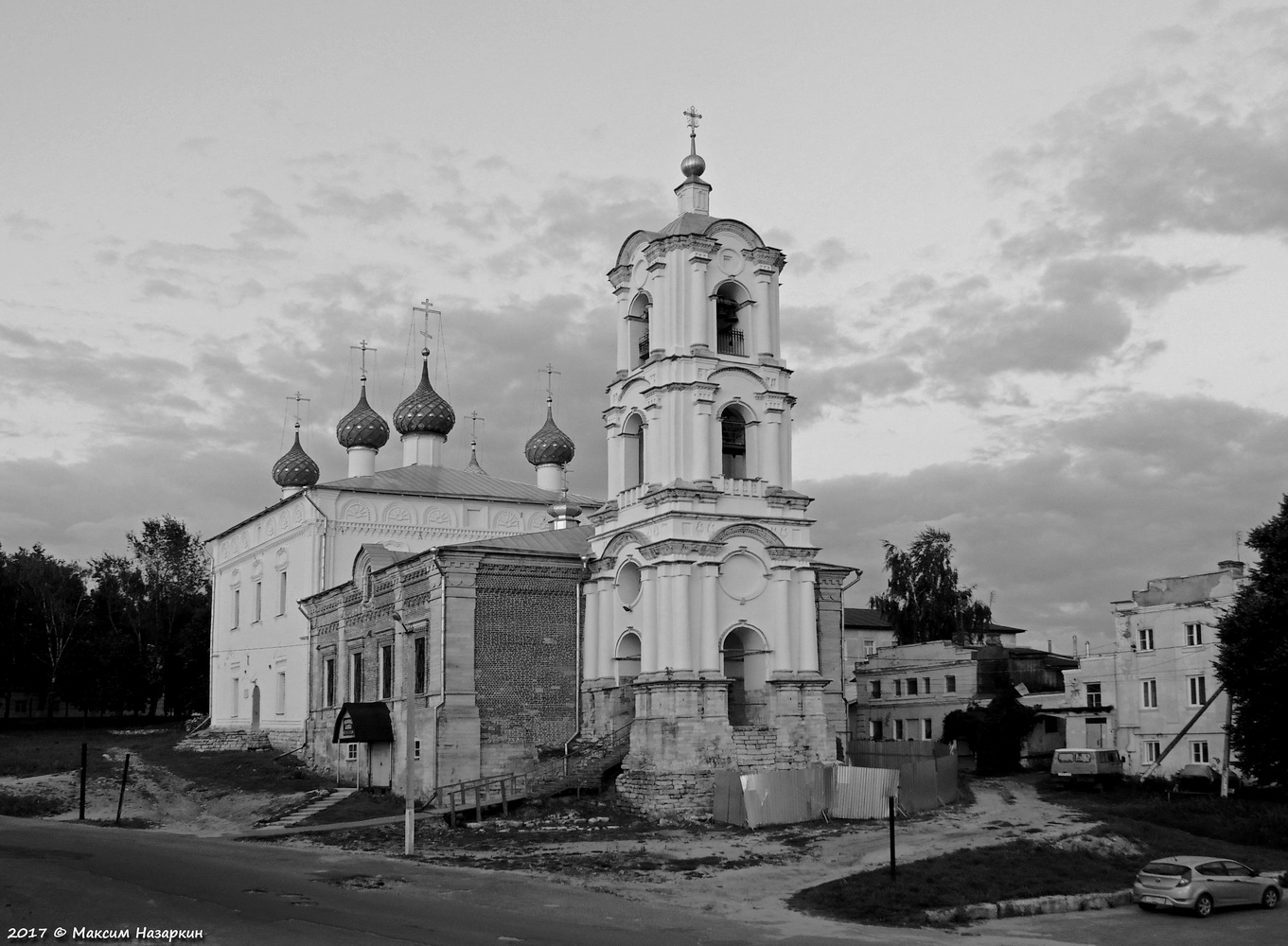 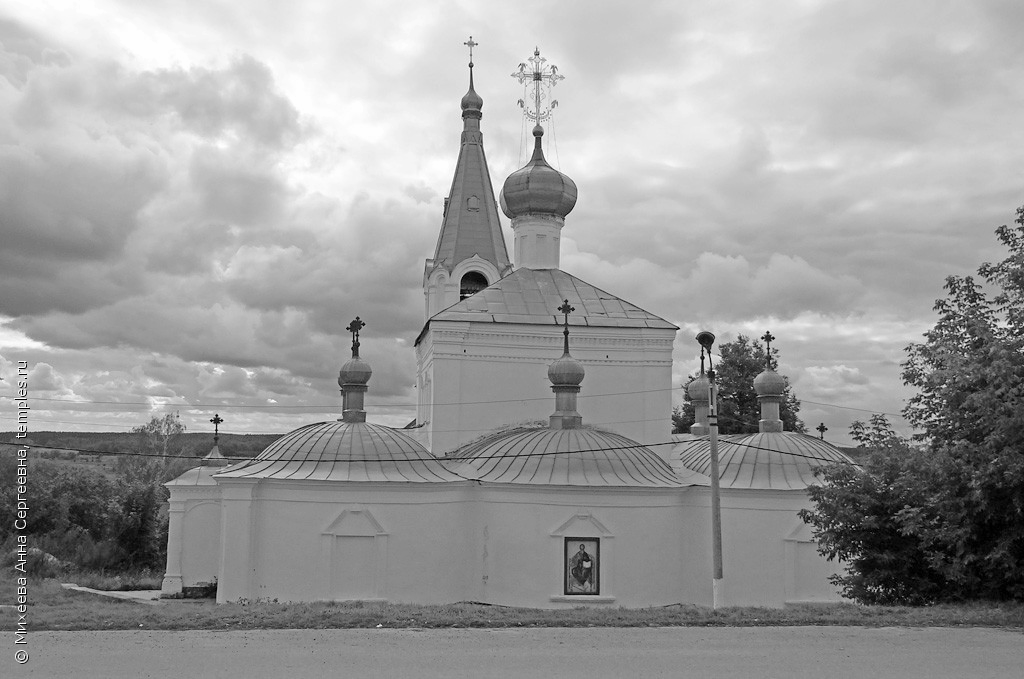 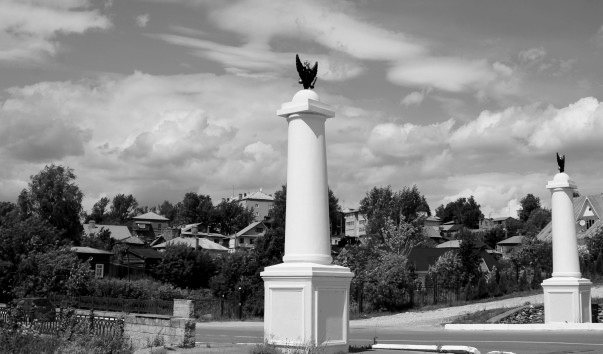 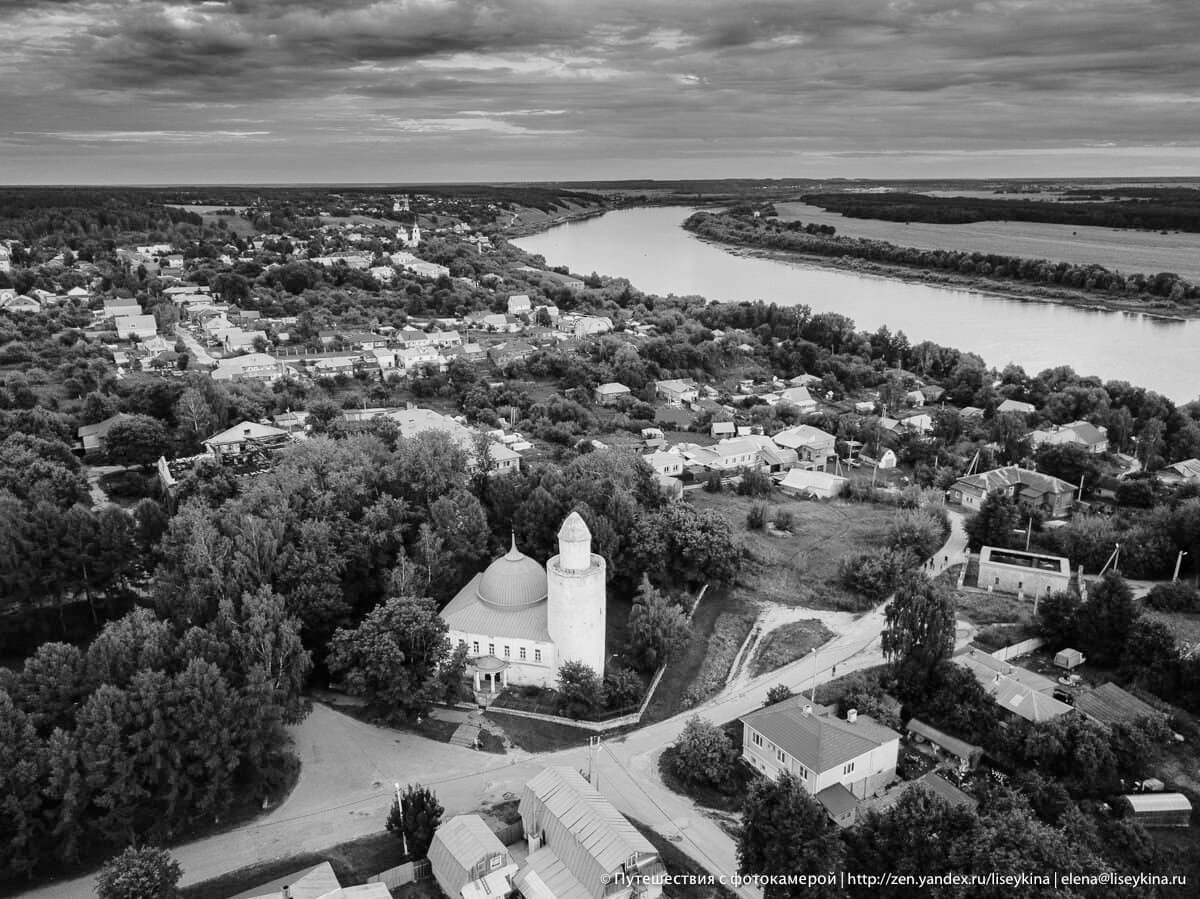 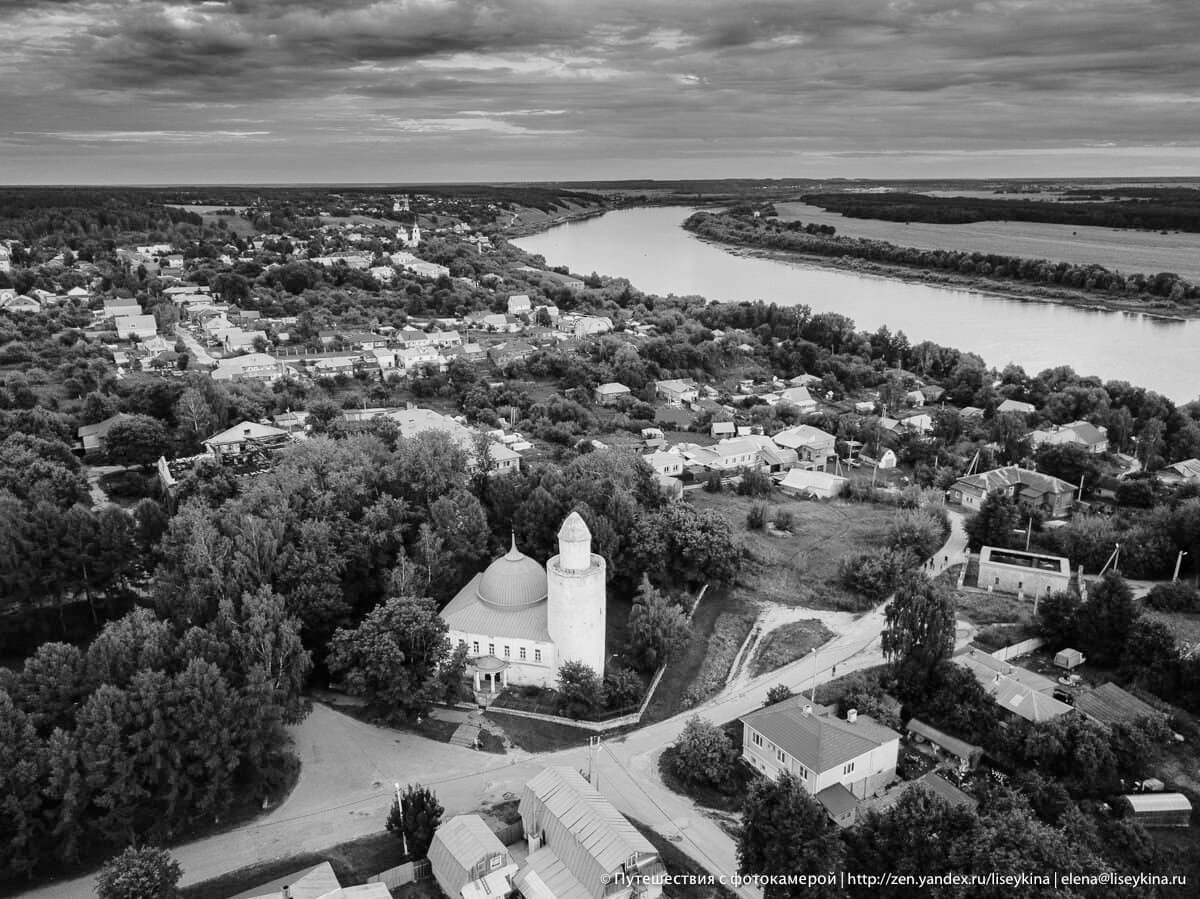 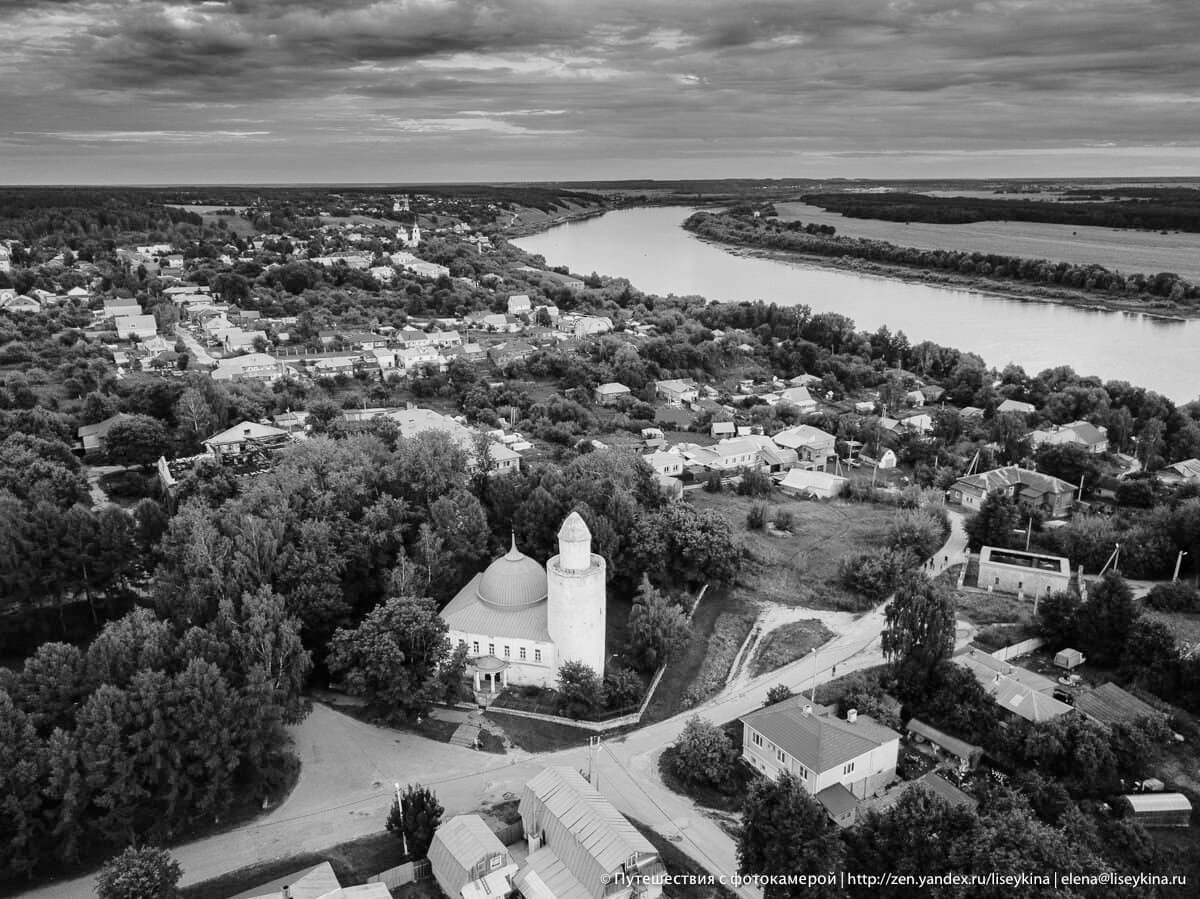 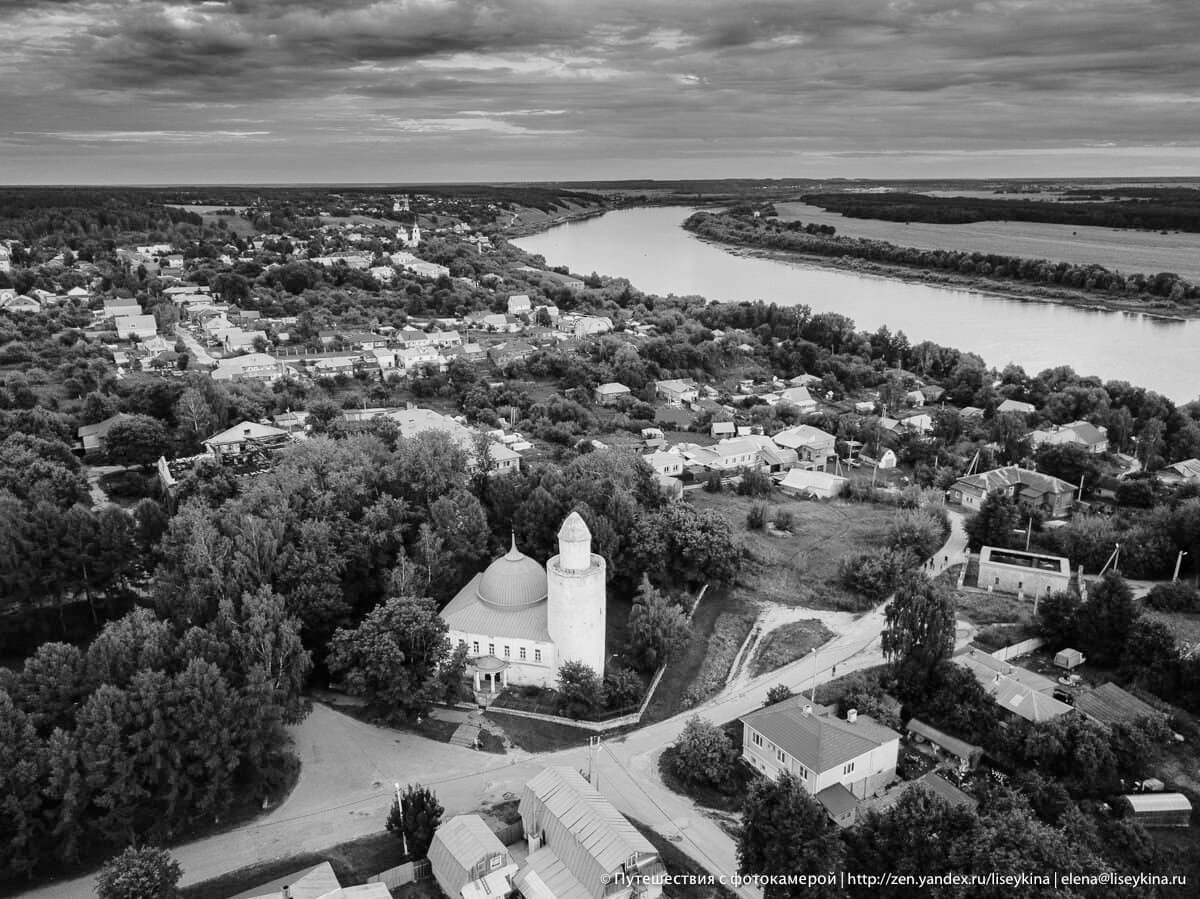 1
2
3
4
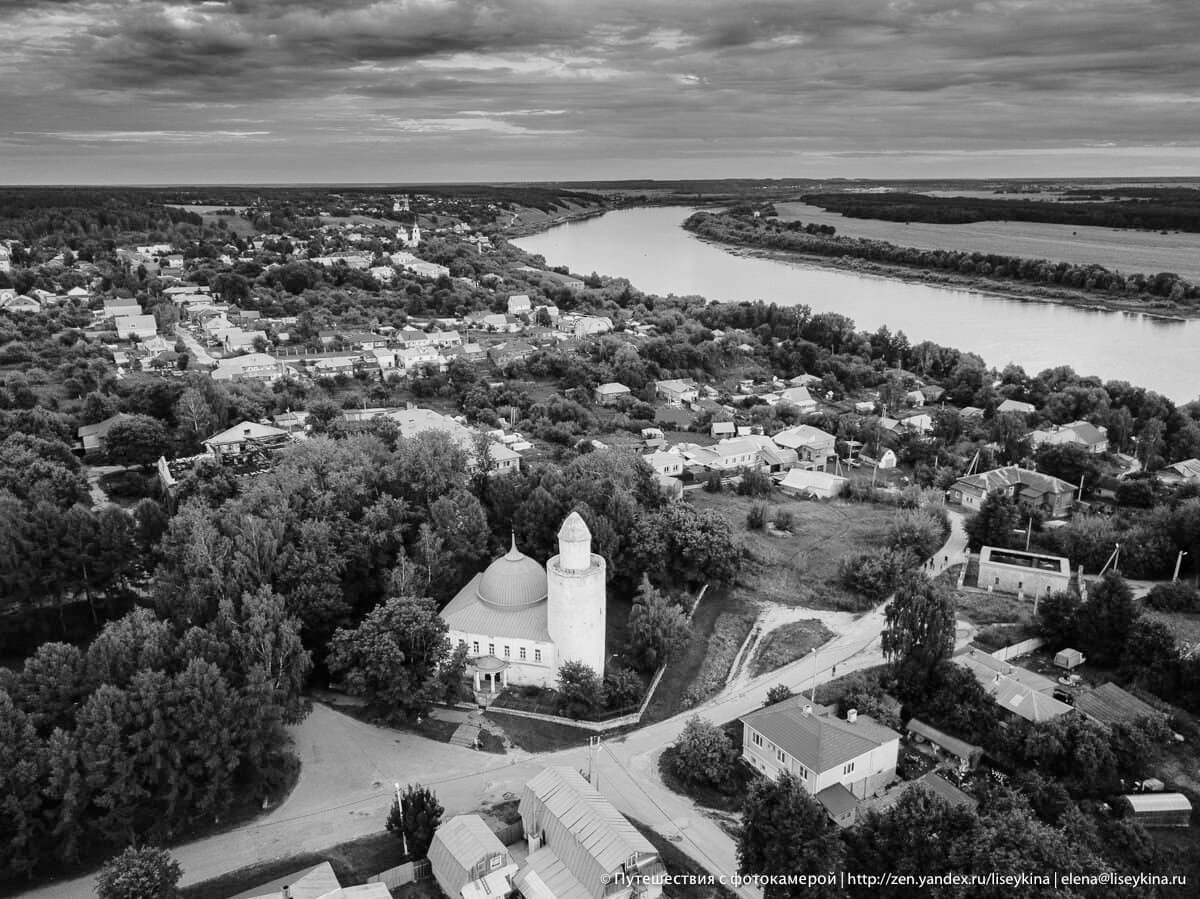 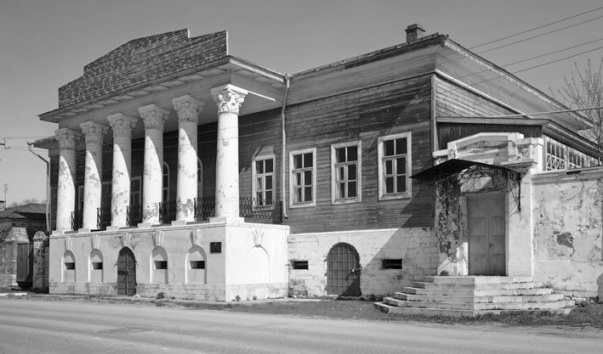 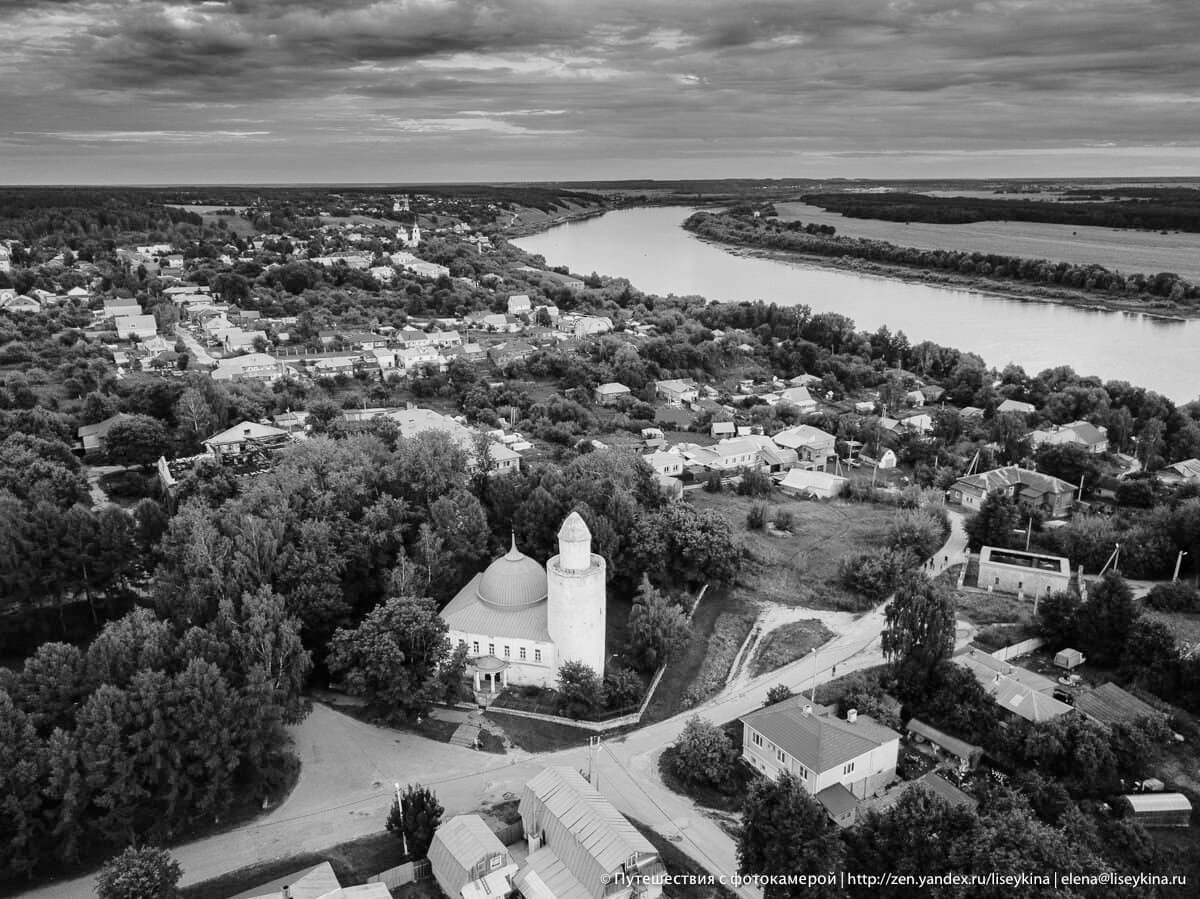 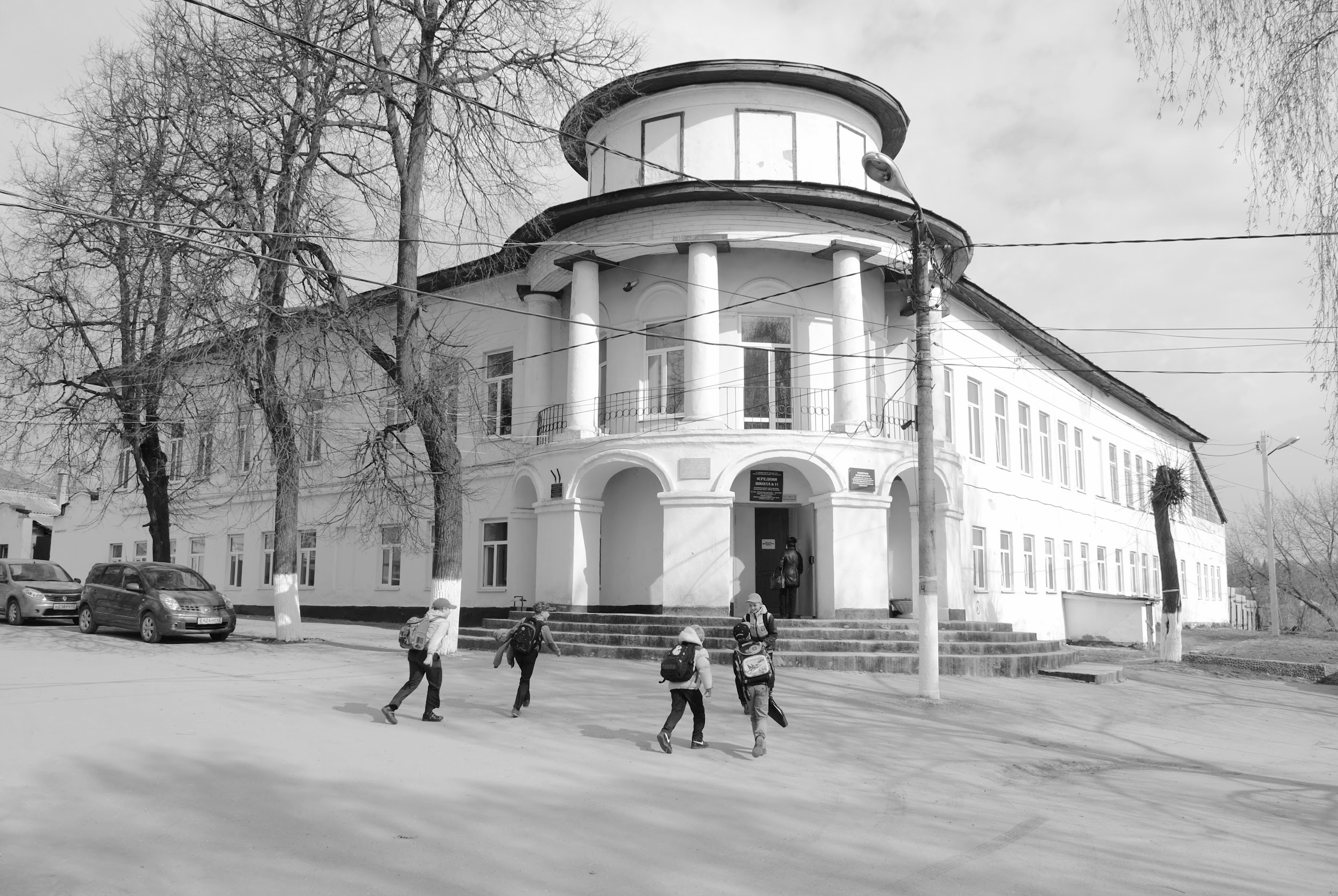 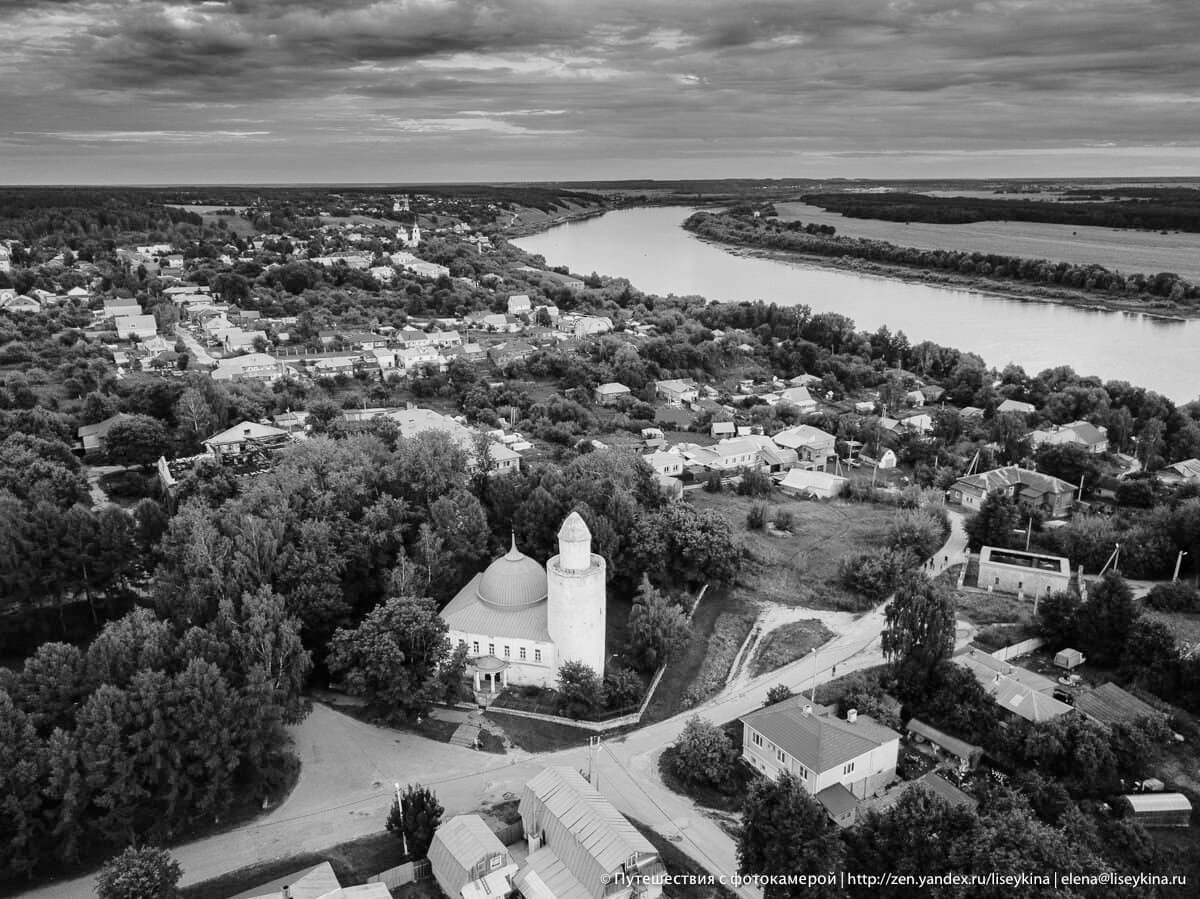 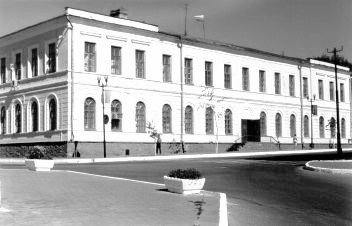 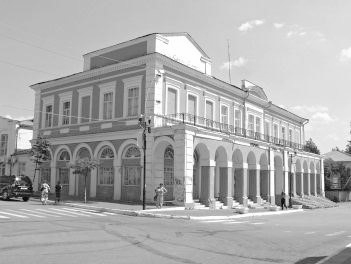 5
6
7
8
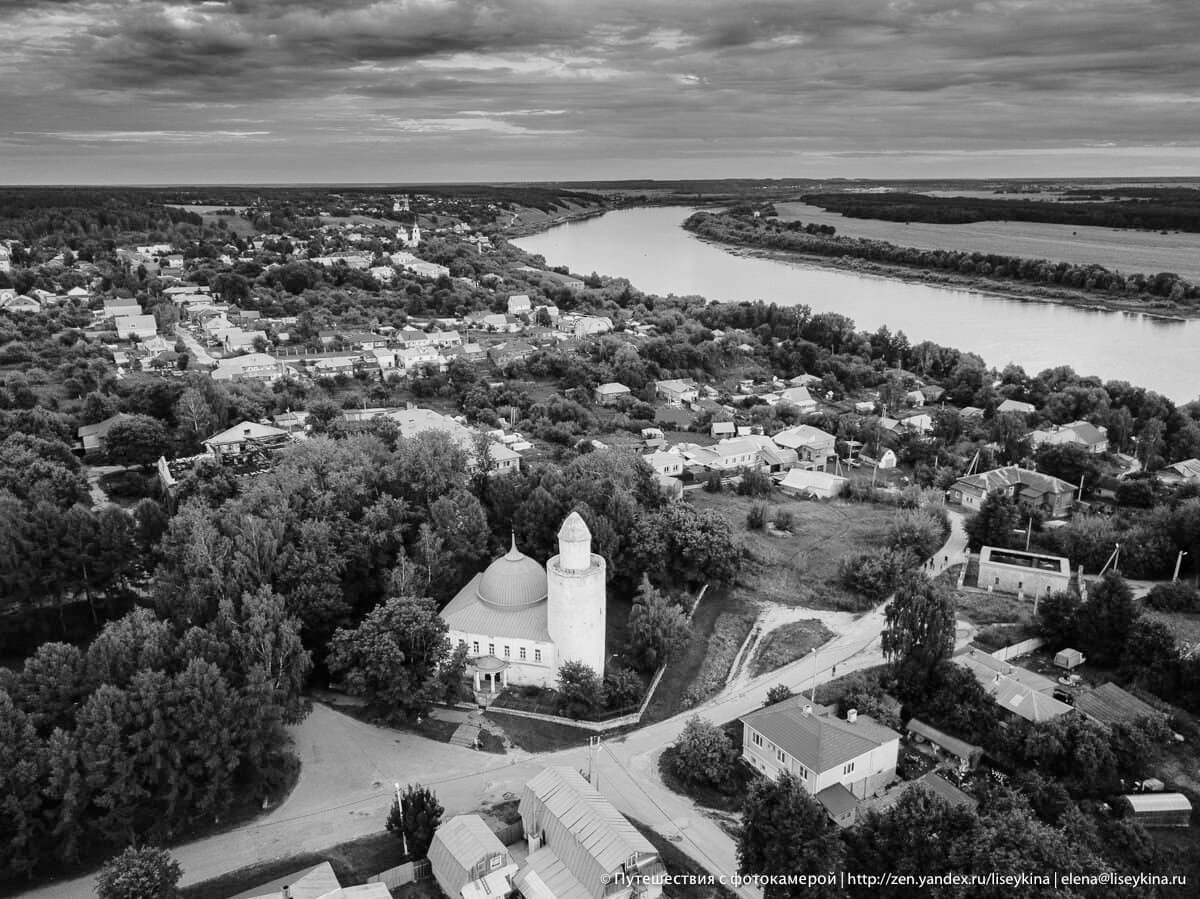 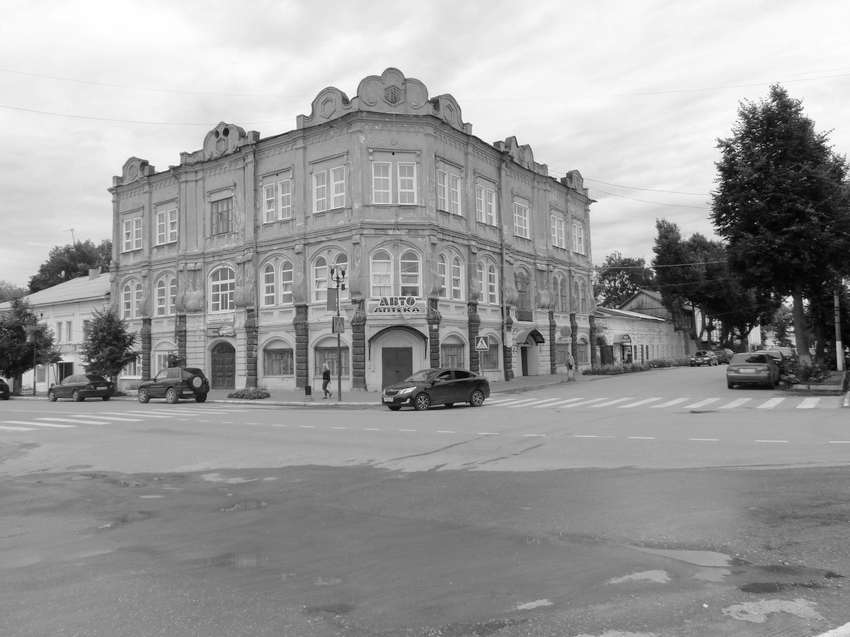 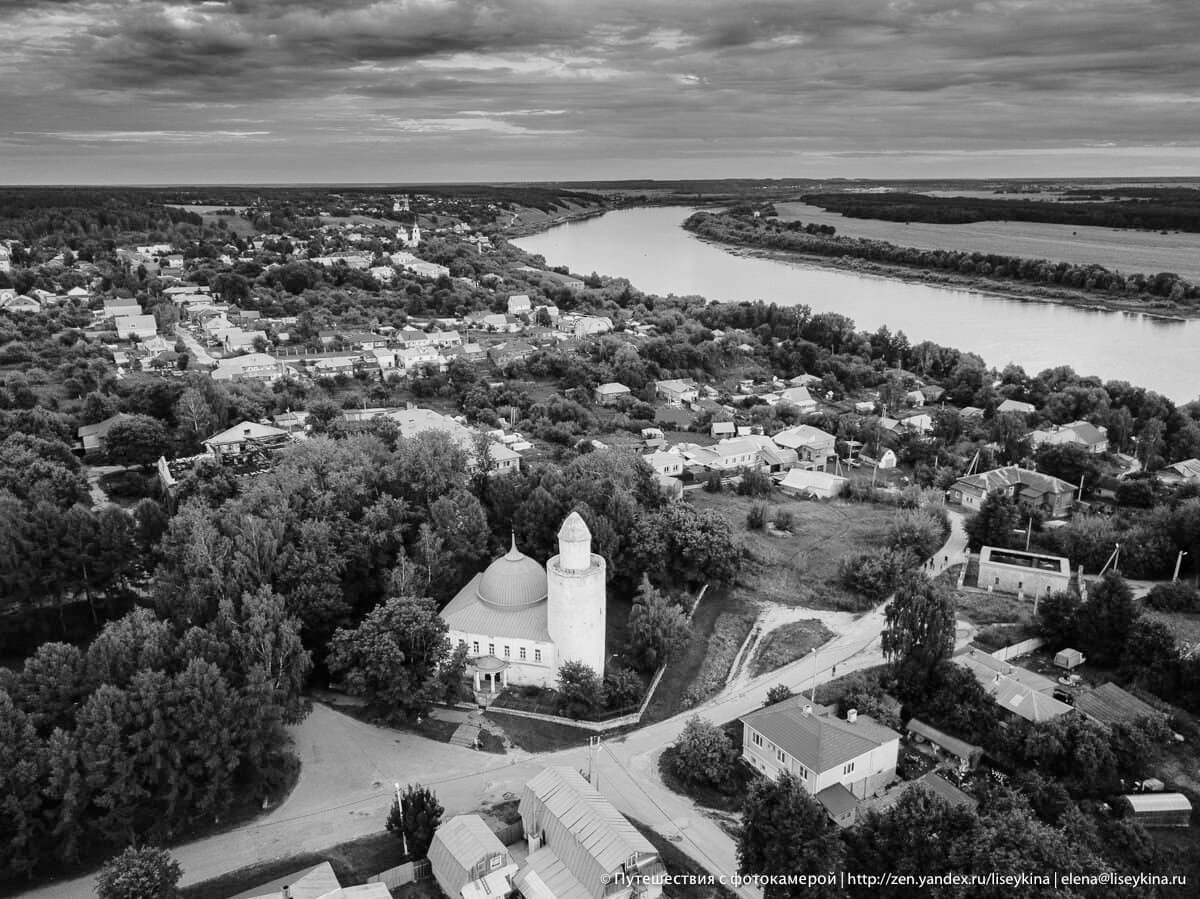 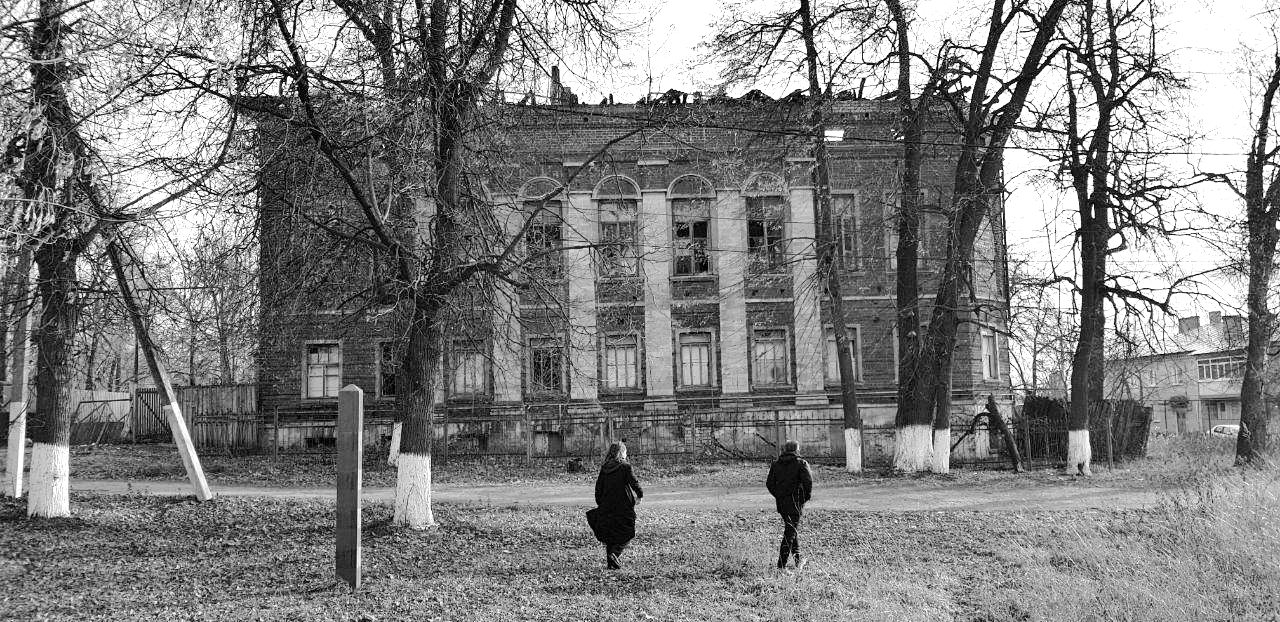 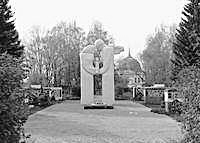 9
10
11
I УРОВЕНЬ ПОДСВЕТКИ>
ФОНОВЫЙ  СВЕТ, НАПРАВЛЕНИЕ СНИЗУ  ВВЕРХ
ОДИН СОФИТ НА 1,5-3 МЕТРА 
II УРОВЕНЬ ПОДСВЕТКИ>
АКЦЕНТНЫЙ СВЕТ
ВЫДЕЛЕНИЕ ДЕТАЛЕЙ  ЗДАНИЯ
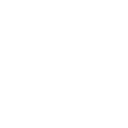 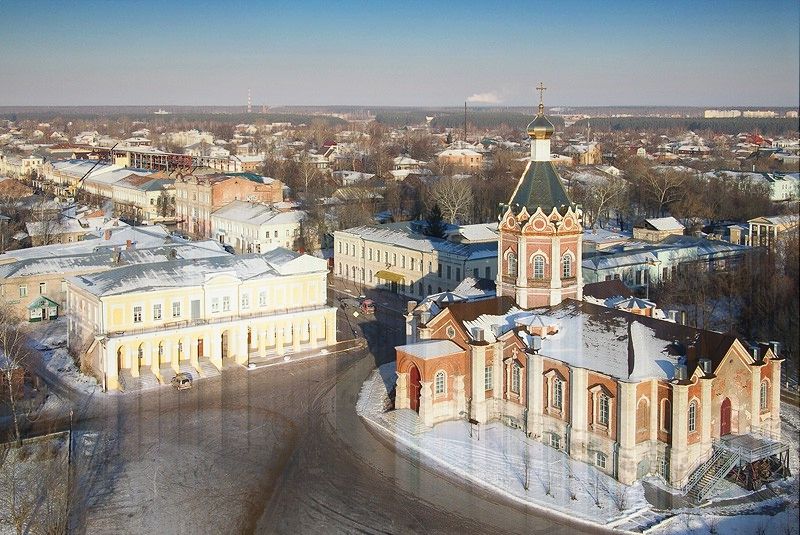 ИНЖЕНЕРНОЕОБЕСПЕЧЕНИЕ
1 ПЛОЩАДЬ СОБОРНАЯ
2 СОБОРНЫЙ ПАРК
3 ПЛОЩАДЬ ПОБЕДЫ
4 УЛИЦА КАРЛА МАРКСА
5 УЛИЦА СОВЕТСКАЯ 
6-7 УЛИЦА НАБЕРЕЖНАЯ  
8-9 УЛИЦА БОЛЬШАКОВА 
10 УЛИЦА ГУБАРЁВА
11 УЛИЦА ЛЕНИНА 
12 УЛИЦА ТАТАРСКАЯ 
13 УЛИЦА ВОРОВСКОГО
14 1-ЫЙ ПЕРЕУЛОК ВОРОВСКОГО
15 III ЛУЧ 
16-17  УЛИЦА НАБЕРЕЖНАЯ 
18 УСПЕНСКИЙ ОВРАГ 
19 НИЖНЯЯ НАБЕРЕЖНАЯ
ИНЖЕНЕРНОЕ ОБЕСПЕЧЕНИЕ / ОБЪЕКТЫ 
[РАЗДЕЛ С, БЛОК 5]
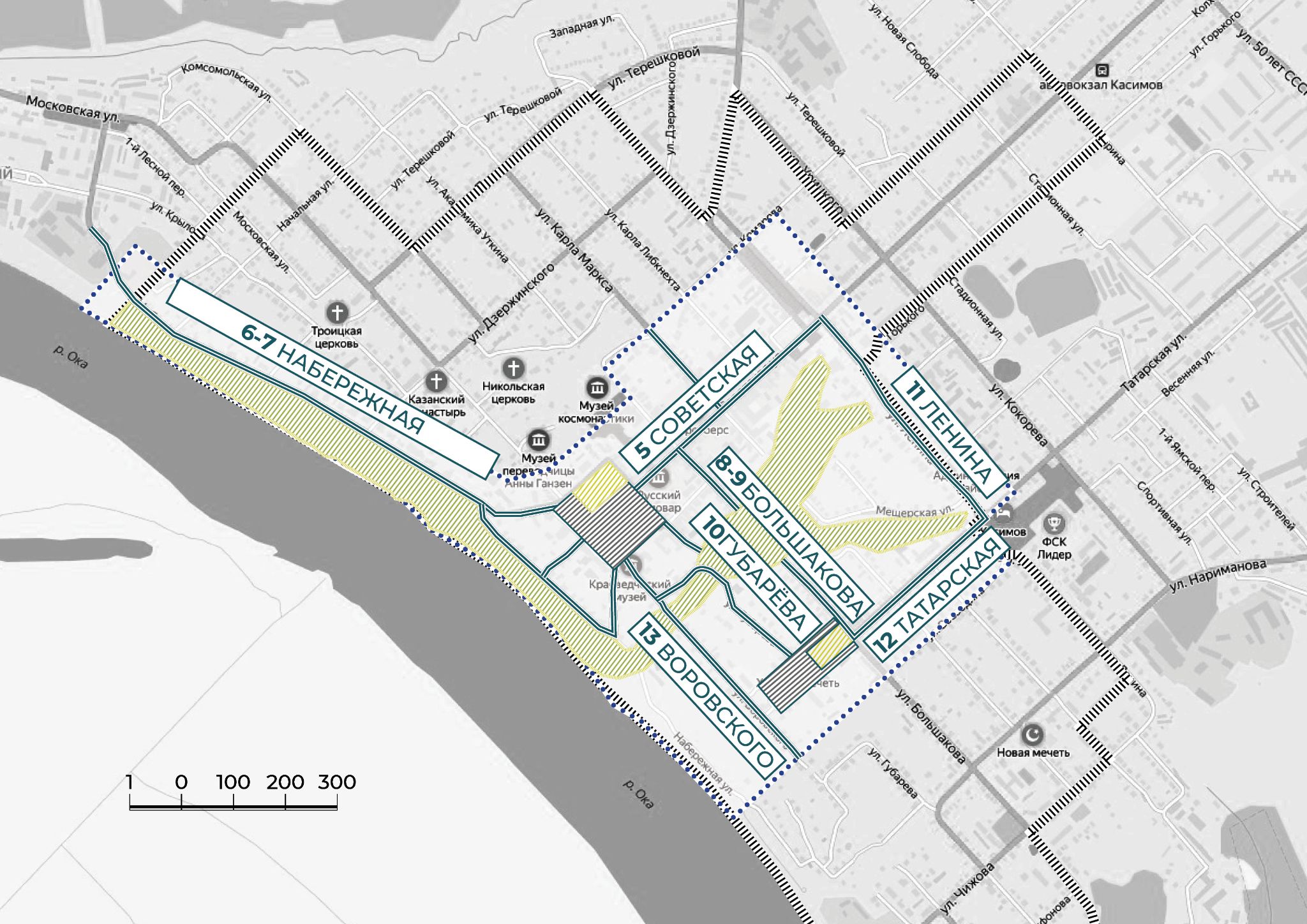 4
УЛИЦА КАРЛА МАРКСА
1
СОБОРНАЯ ПЛОЩАДЬ
18
СОБОРНЫЙ ПАРК
2
УСПЕНСКИЙ ОВРАГ
РЯЗАНСКИЙ СПУСК / ТРАНЗИТ
14
1-ЫЙ ПЕРЕУЛОК ВОРОВСКОГО
15
III ЛУЧ
3
ПЛОЩАДЬ ПОБЕДЫ
НИЖНЯЯ НАБЕРЕЖНАЯ
19
16
17
НАБЕРЕЖНАЯ
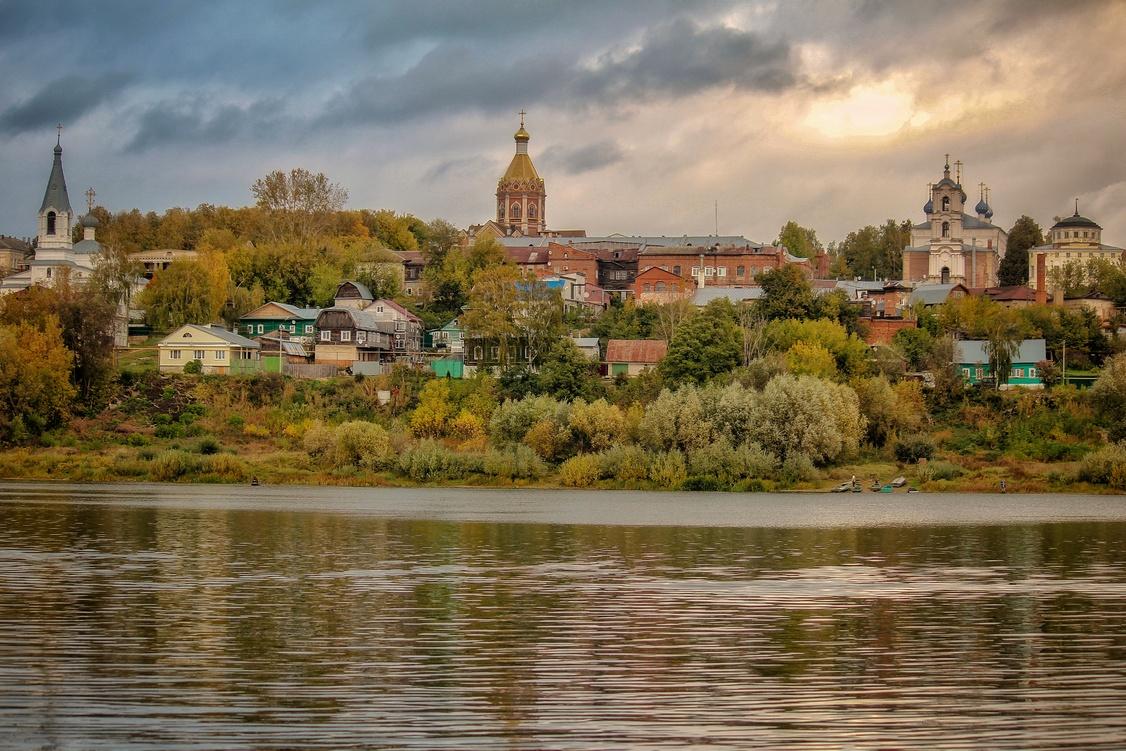 ЛАНДШАФТБЛАГОУСТРОЙСТВО
1 ПЛОЩАДЬ СОБОРНАЯ
2 СОБОРНЫЙ ПАРК
3 ПЛОЩАДЬ ПОБЕДЫ
4 УЛИЦА КАРЛА МАРКСА
5 УЛИЦА СОВЕТСКАЯ 
6-7 УЛИЦА НАБЕРЕЖНАЯ  
8-9 УЛИЦА БОЛЬШАКОВА 
10 УЛИЦА ГУБАРЁВА
11 УЛИЦА ЛЕНИНА 
12 УЛИЦА ТАТАРСКАЯ 
13 УЛИЦА ВОРОВСКОГО
14 1-ЫЙ ПЕРЕУЛОК ВОРОВСКОГО
15 III ЛУЧ 
16-17  УЛИЦА НАБЕРЕЖНАЯ 
18 УСПЕНСКИЙ ОВРАГ 
19 НИЖНЯЯ НАБЕРЕЖНАЯ
БЛАГОУСТРОЙСТВО | ВОЗВРАЩЕНИЕ ИСТОРИЧЕСКОЙ ПЛАНИРОВКИ
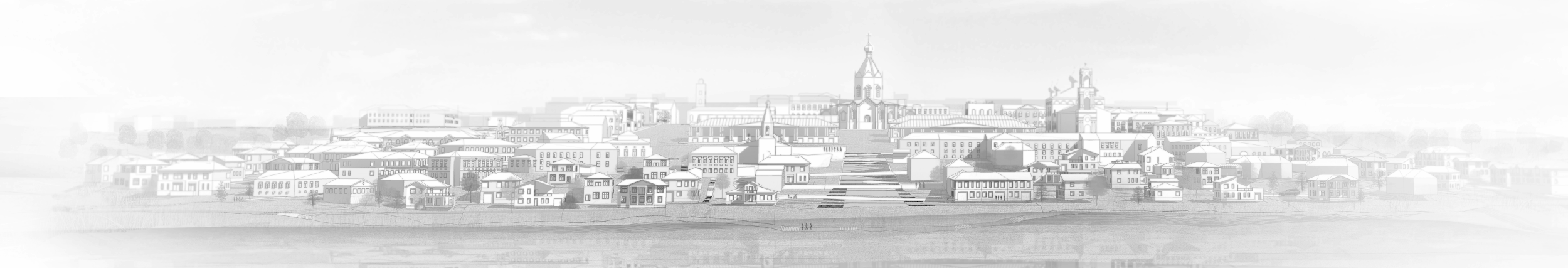 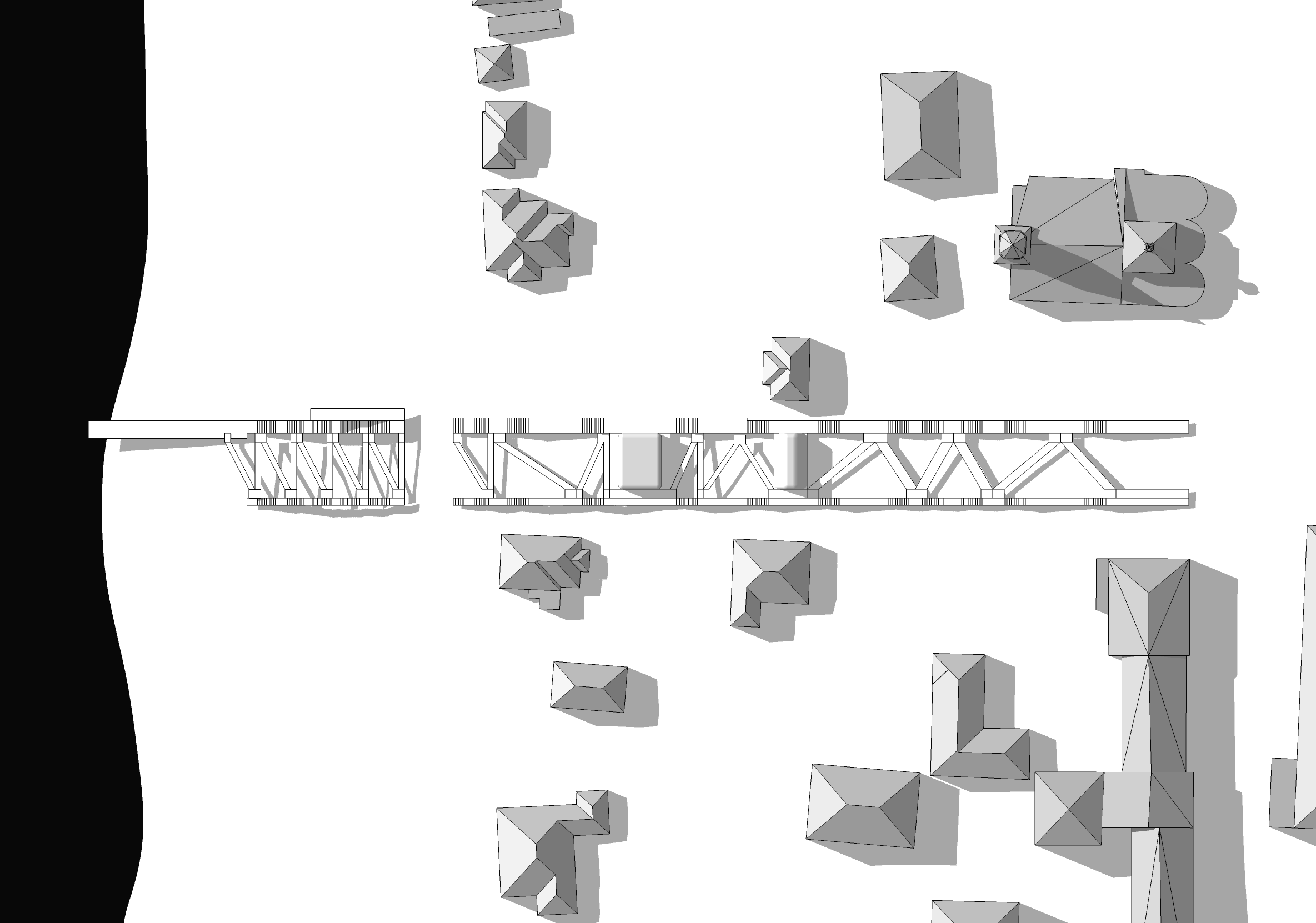 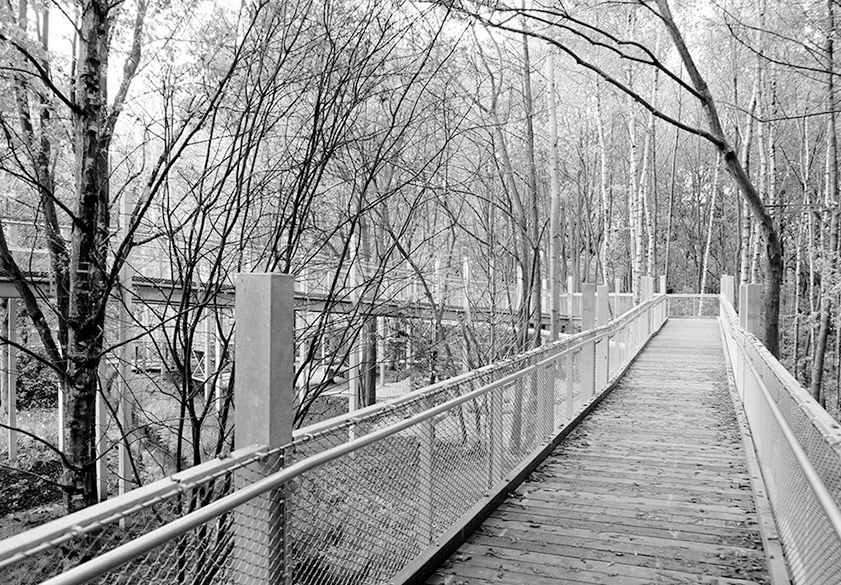 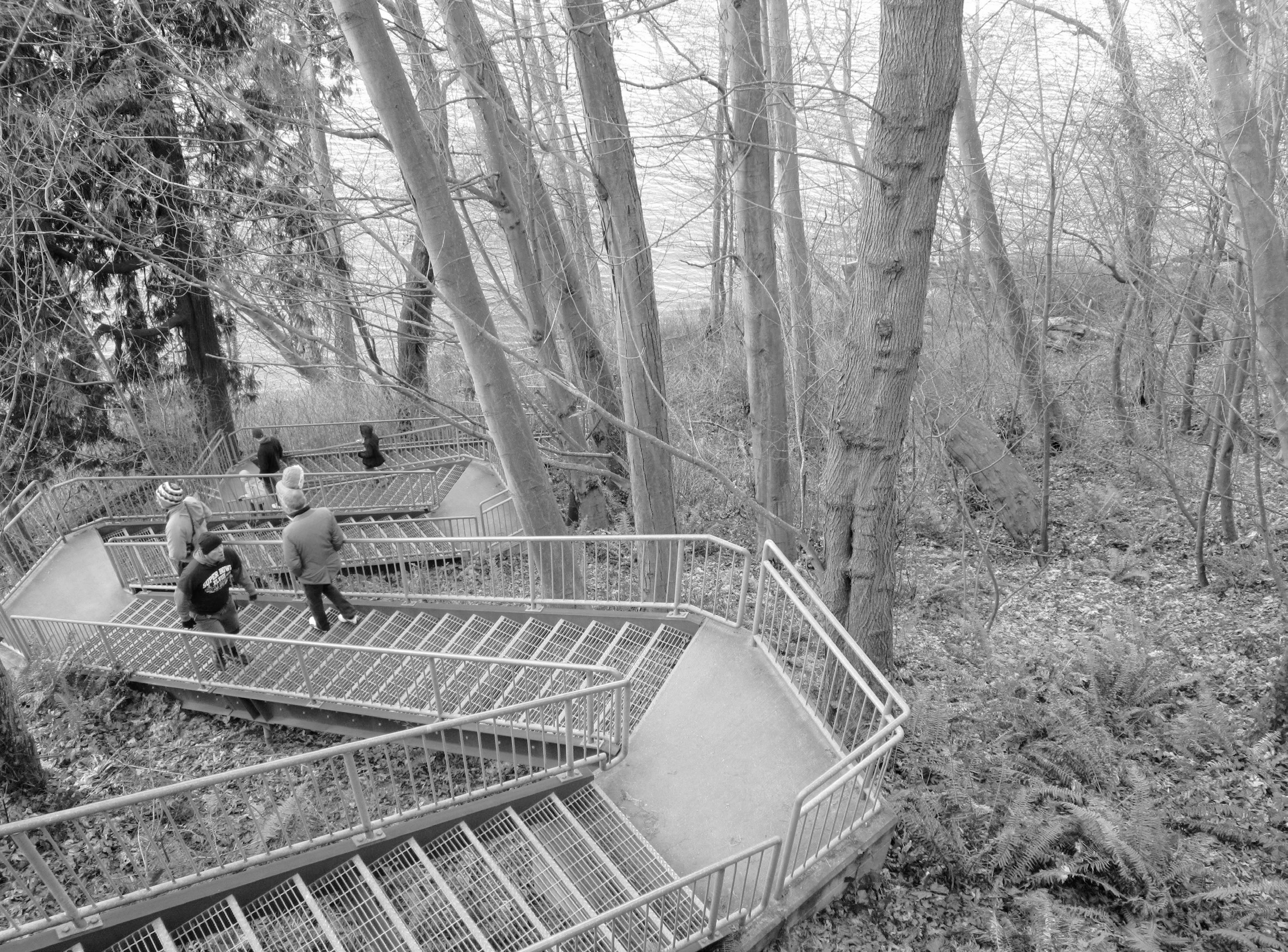 БЛАГОУСТРОЙСТВО / ОБЪЕКТЫ 
[РАЗДЕЛ С, БЛОК 4]
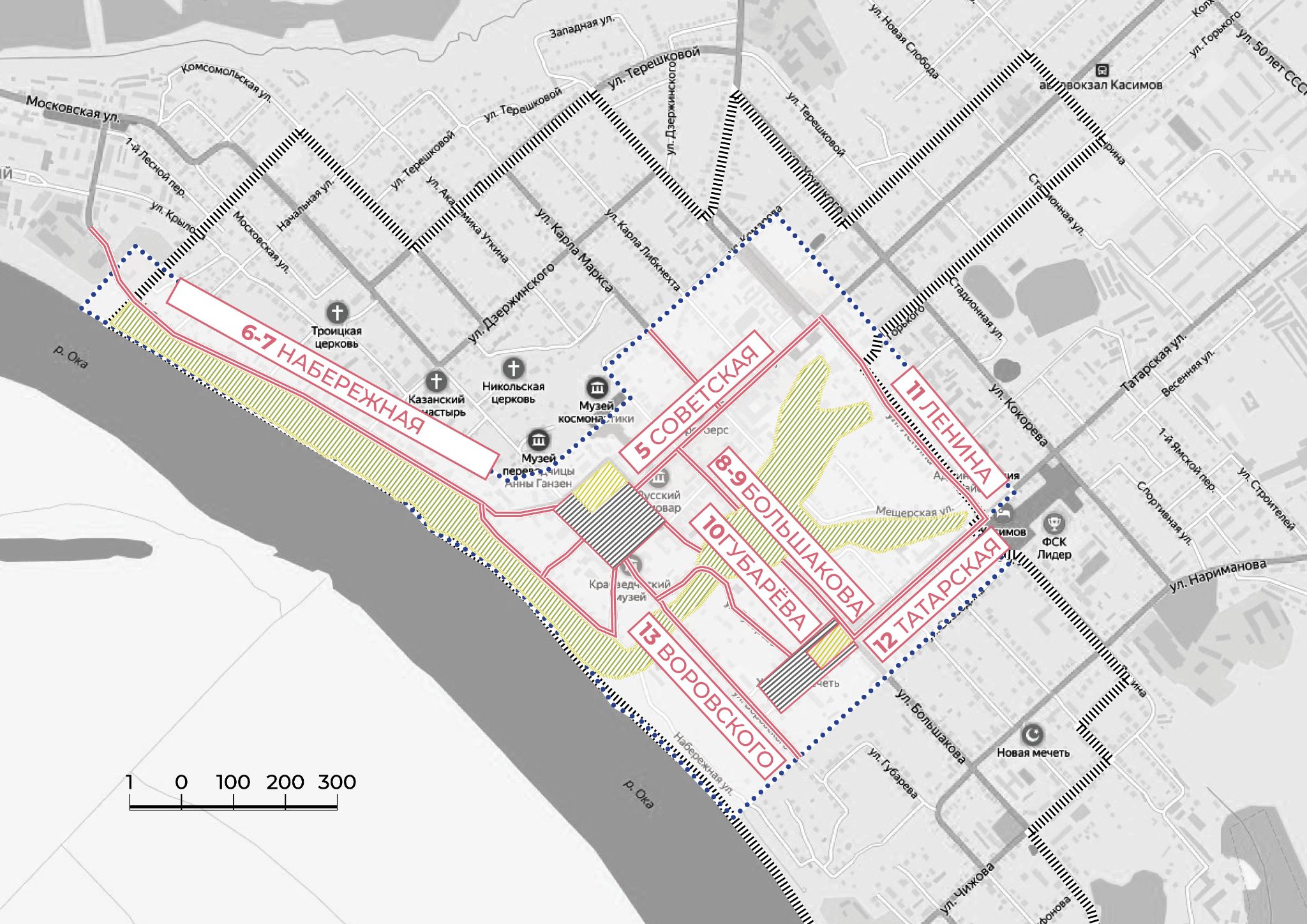 4
УЛИЦА КАРЛА МАРКСА
1
СОБОРНАЯ ПЛОЩАДЬ
18
СОБОРНЫЙ ПАРК
2
УСПЕНСКИЙ ОВРАГ
14
1-ЫЙ ПЕРЕУЛОК ВОРОВСКОГО
15
III ЛУЧ
3
ПЛОЩАДЬ ПОБЕДЫ
НИЖНЯЯ НАБЕРЕЖНАЯ
19
16
17
НАБЕРЕЖНАЯ
СОФИНАНСИРОВАНИЕ
СТРОИТЕЛЬСТВО ОЧИСТНЫХ СООРУЖЕНИЙ И БЛАГОУСТРОЙСТВО